Model de suport 
a la docència i a l’aprenentatge
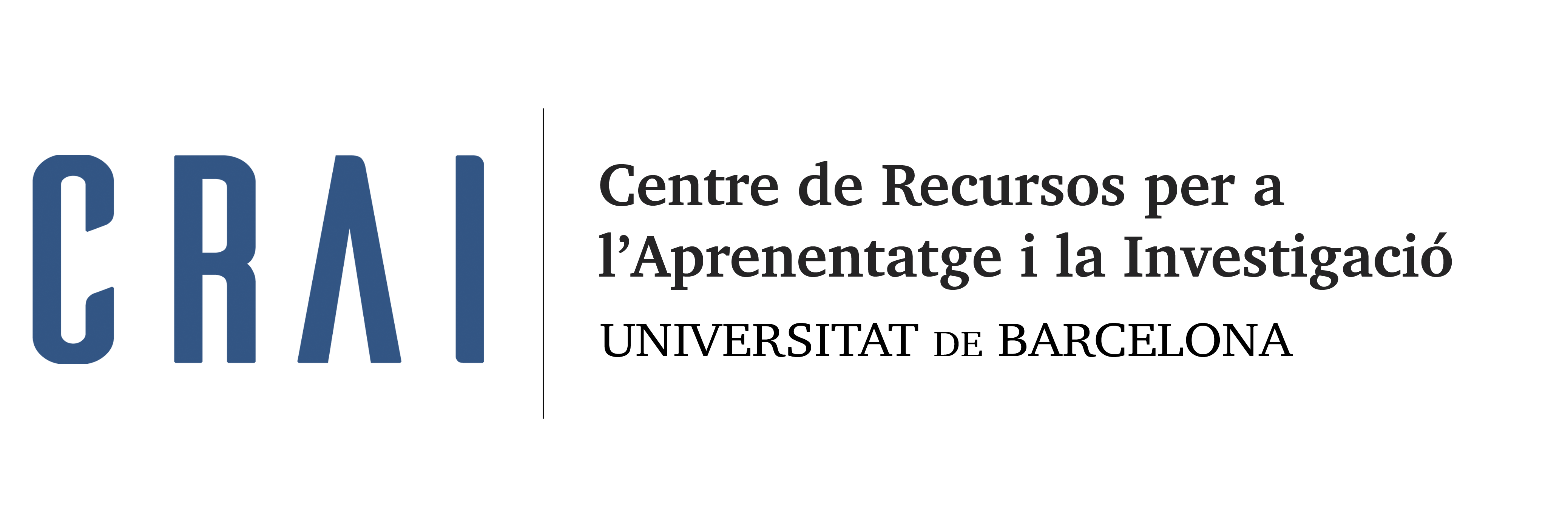 Mireia Casas
Responsable CRAI-USD

Judit Casals
Directora CRAI UB
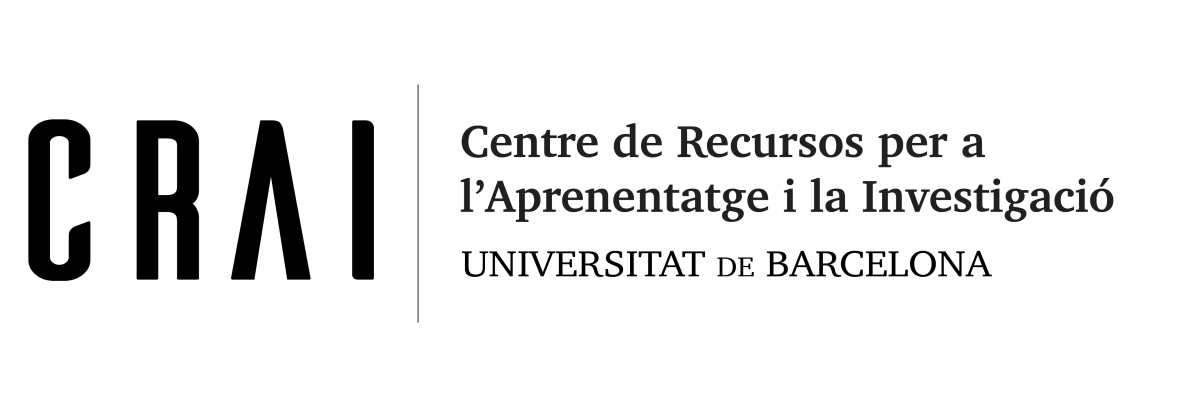 Gener 2021
Algunes dades UB
Recursos humans
 5.696 professors i investigadors 
 2.288 treballadors d’administració i  serveis
Estudiants
 76.009 estudiants
     42.377 de graus
        5.662 de màsters universitaris
        4.714 investigadors en formació
        9.147 de postgraus
      14.109 estudiants nous
Centres
  16 facultats
    9 centres adscrits 
  16 CRAI-Biblioteques
Estudis
   73 graus
 153 màsters universitaris
   64 cursos d’extensió universitària
 235 diplomes d’especialització/postgrau
 349 programes de màster
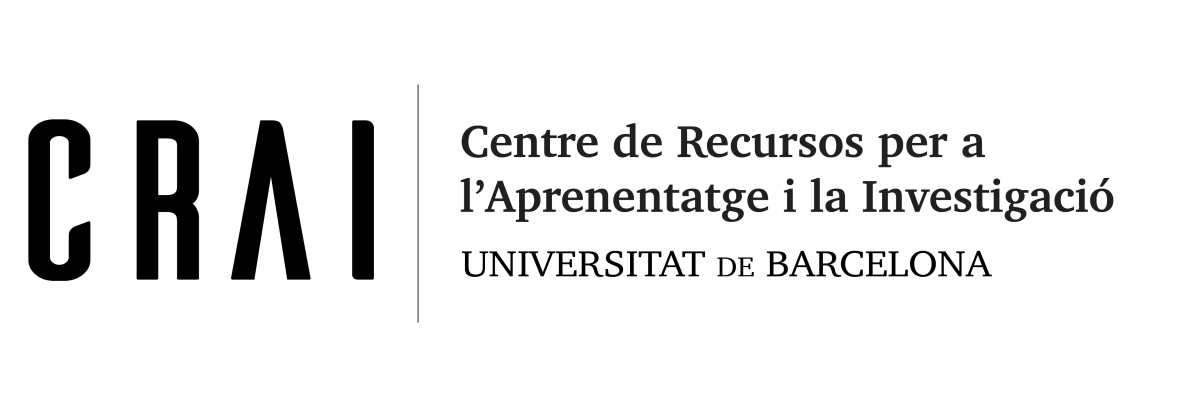 2
CAMPUS
UB
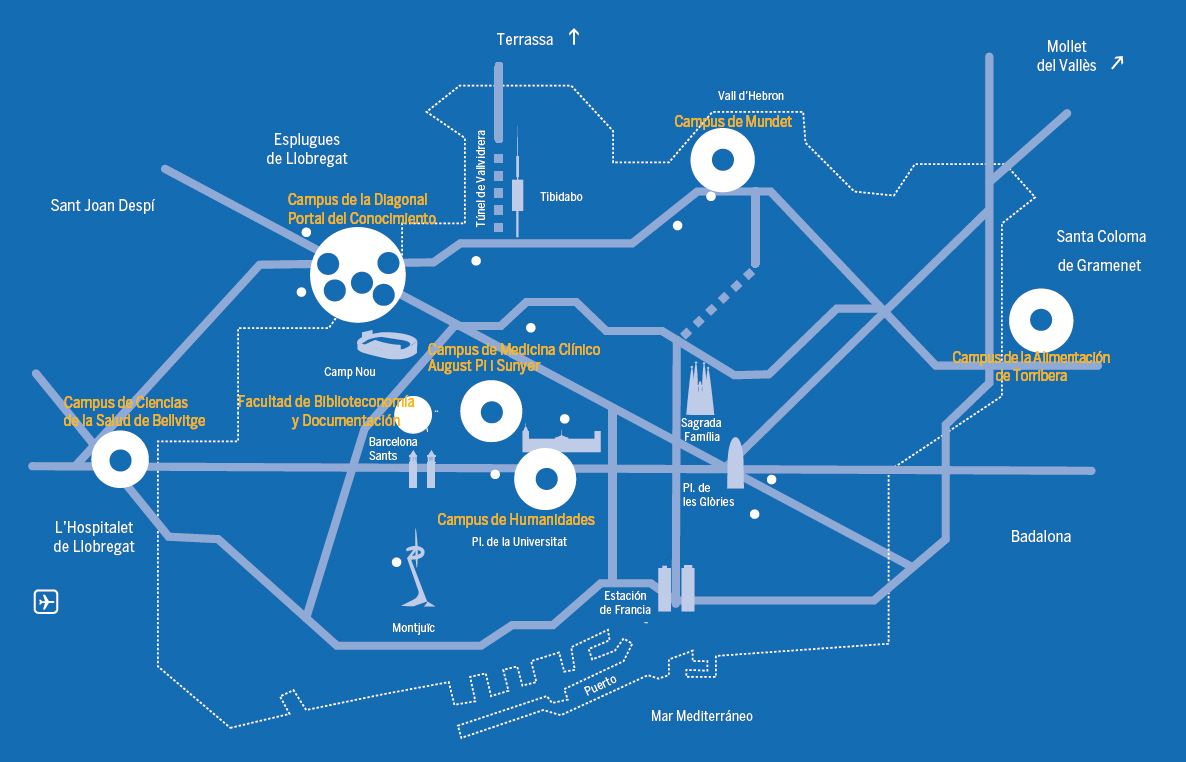 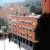 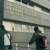 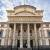 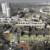 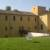 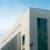 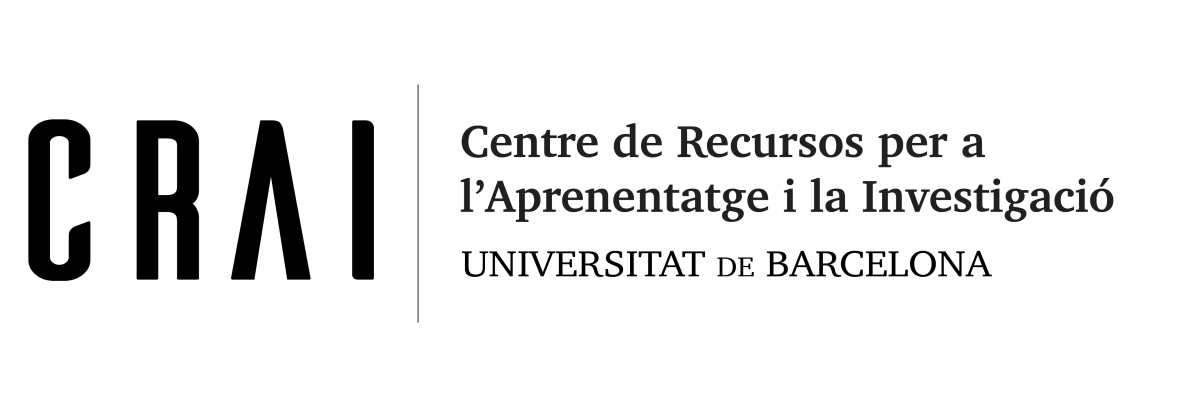 Antecedents (2002)
PMID (Programa de Millora i Innovació Docent)
    dependència del Vicerectorat de Política Docent
    equip multidisciplinari amb experiència en tecnologia      	educativa (4 tècnics superiors i 1 gestor)
    5 unitats de Suport a la Docència ubicades a cadascuna de les antigues divisions UB.
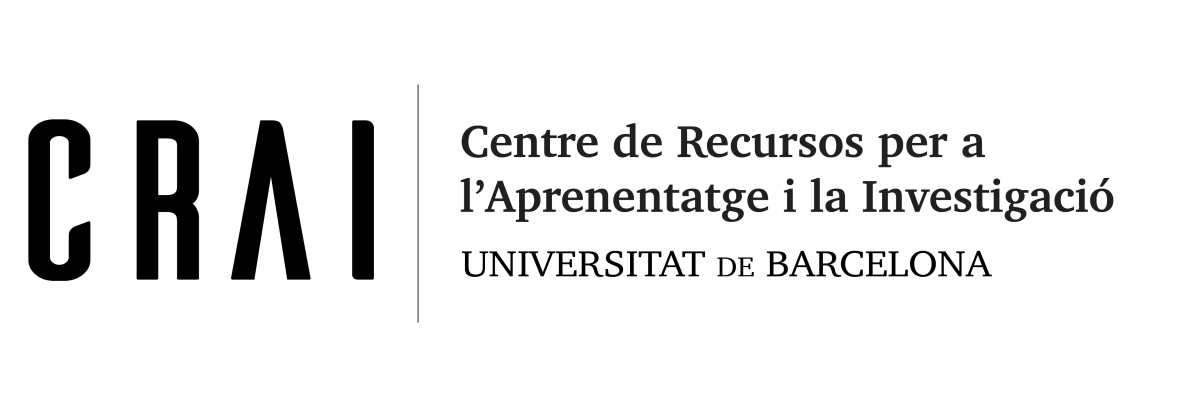 4
Antecedents (2002/04)
PMID (Programa de Millora i Innovació Docent)Objectius:     Promoure la innovació docent tant en l‘aspecte tecnològic com en la implementació de nous models pedagògics i metodològics. 
    Donar suport als projectes de semipresencialitat 
  Impulsar i donar suport a les actuacions derivades del procés de convergència europea de configuració de l’EEES (Espai europeu d’educació superior). 
      Incorporació del PMID i USDs al CRAI (2004)
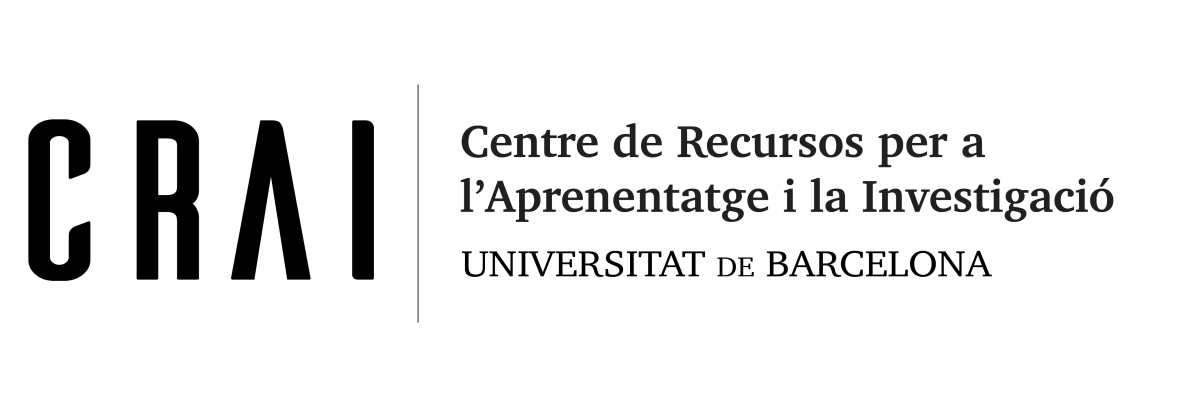 5
¿ Per què al
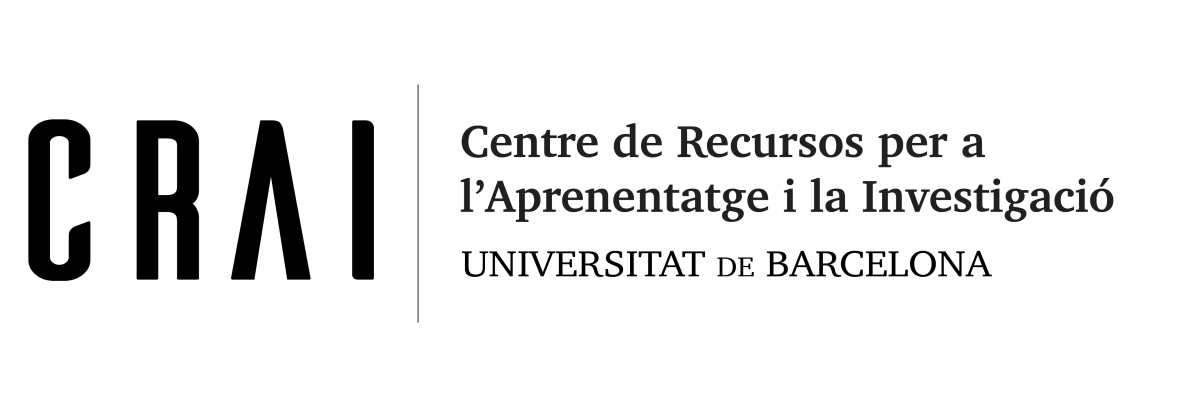 ?
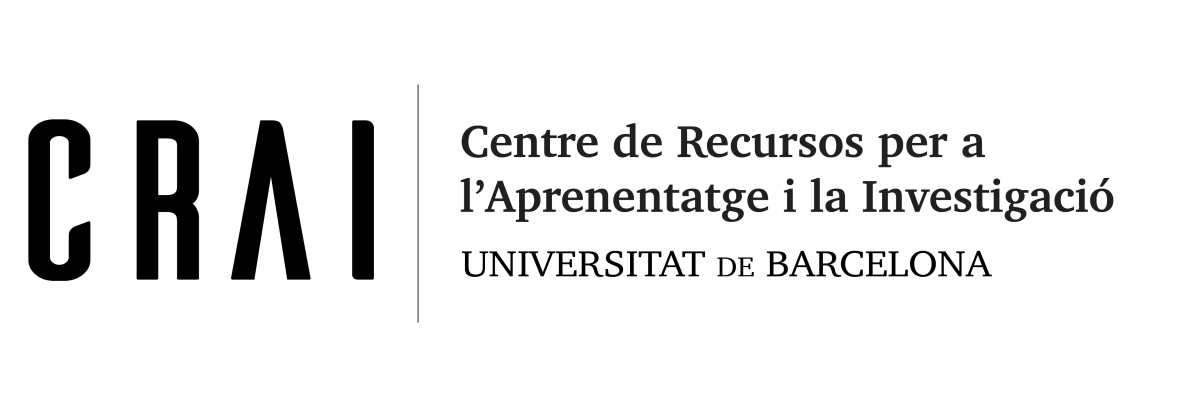 CRAI UB – suport a la docència
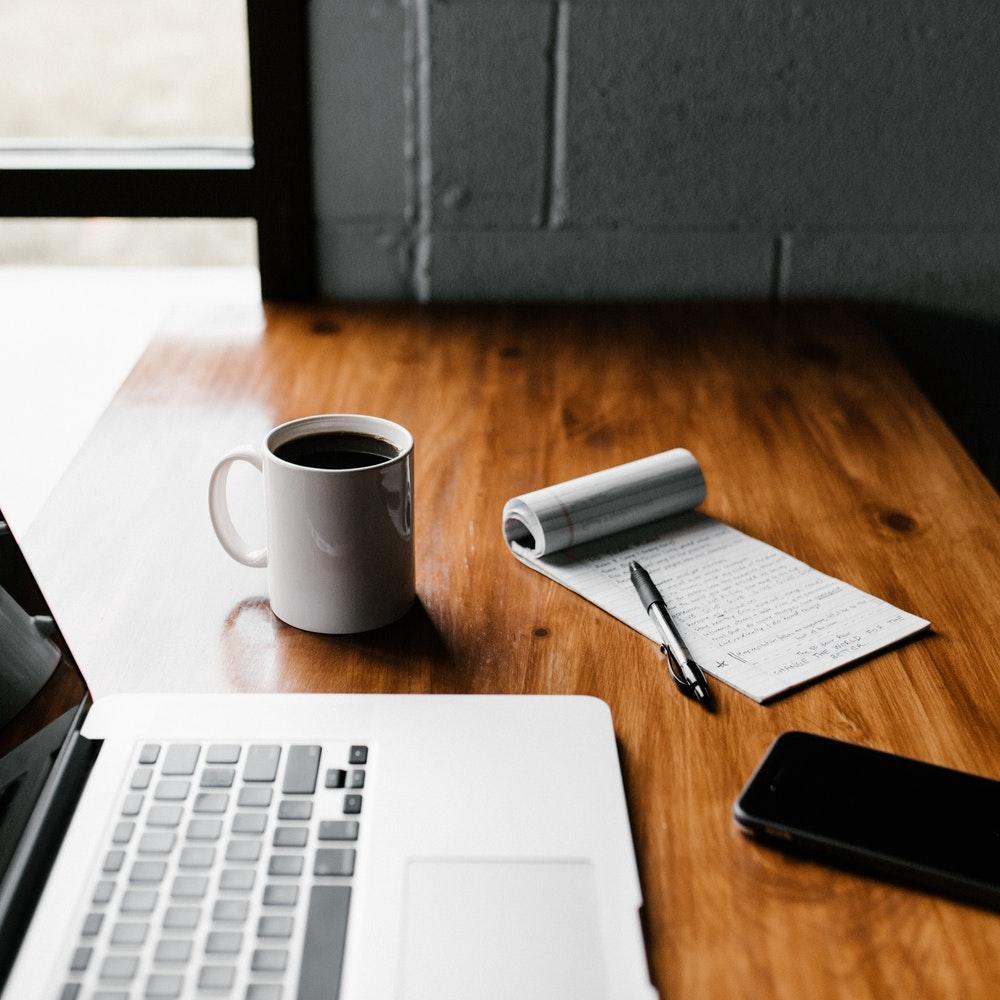 La finalitat de la nova estructura és:
    donar suport a totes les actuacions del professorat implicades en la producció de material multimèdia o creació d’aplicacions informàtiques, 
    proporcionar assessorament tècnic / pedagògic, 
    detectar actuacions que requereixen una formació específica.
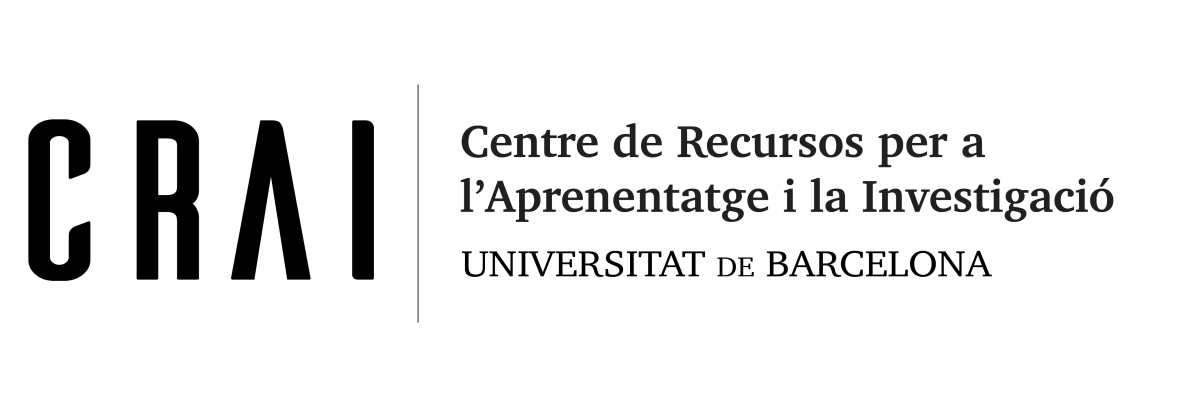 7
CRAI UB – suport a la docència
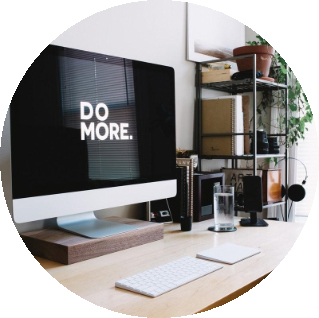 Punts forts del servei al CRAI de la UB
      Racionalització i optimització de recursos 
      Potenciació de la producció de material docent: 	publicació al Dipòsit Digital UB
      Intensificació de l’ús de les TIC en la pràctica        	docent 
      Detecció i difusió de bones pràctiques docents 
      Coordinació d’actuacions transversals
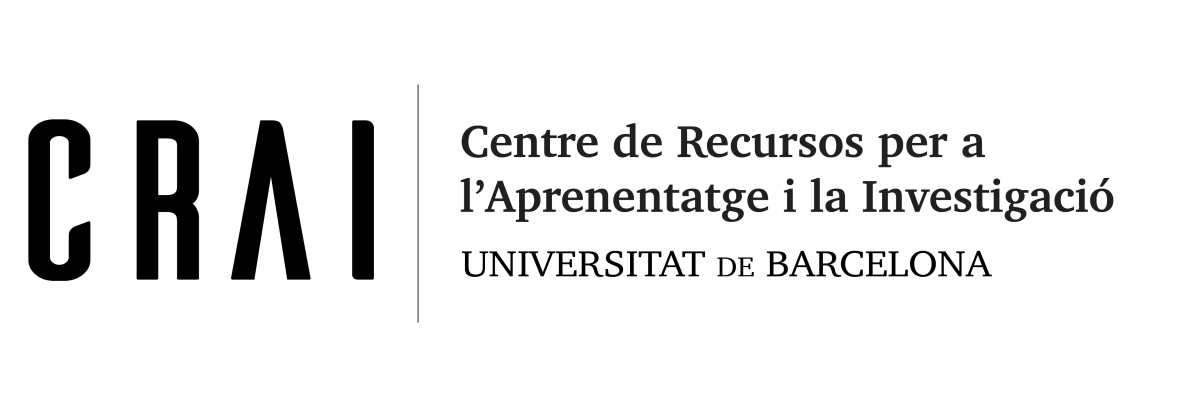 8
CRAI UB – suport a la docència
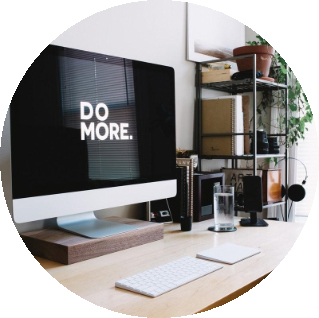 Punts forts del servei al CRAI de la UB
      Definició d’estratègies apropiades a les 	diferents titulacions 
      Adaptació dels cursos de formació de l’Institut 	de Desenvolupament personal (IDP-ICE) a 	les necessitats específiques 
       Incidència en el canvi de cultura docent 
       Creació i disseny de plataformes 	tecnològiques apropiades
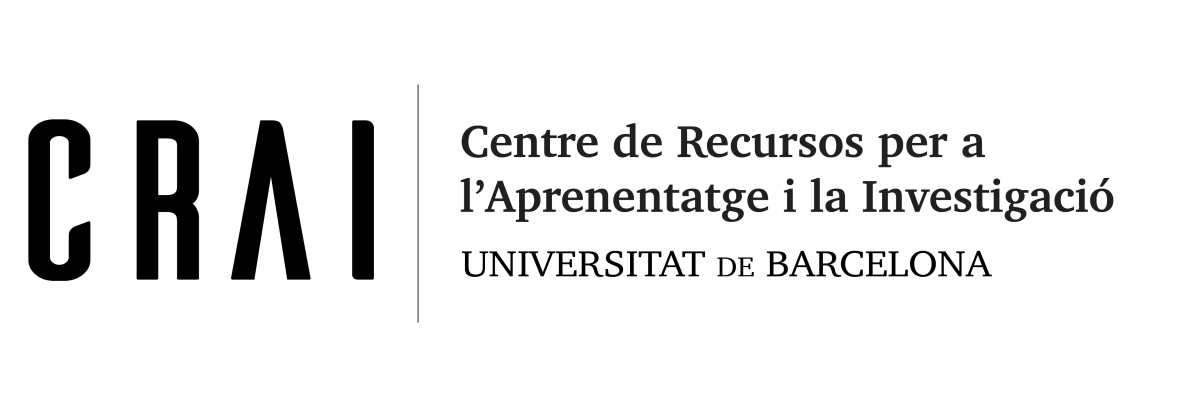 9
ORGANITZACIÓ UB: ÀREES IMPLICADES
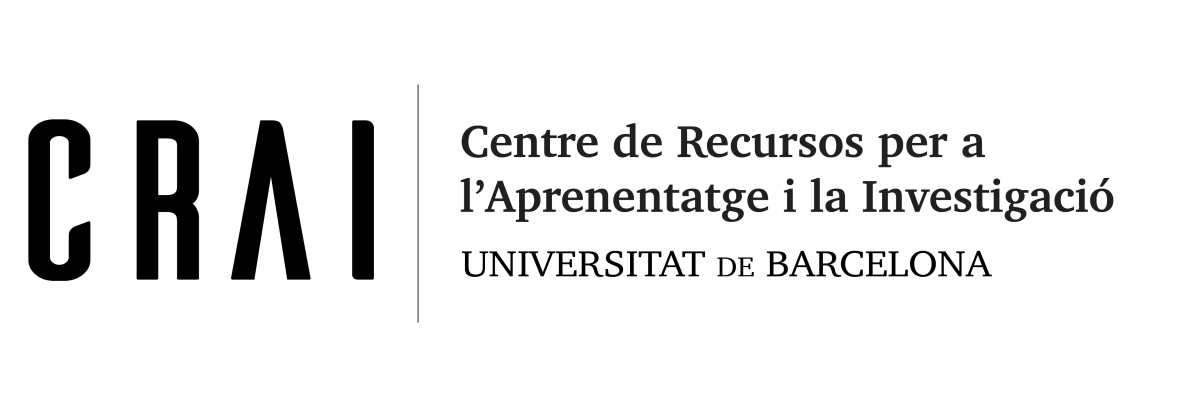 10
COORDINACIÓ:

Reunions tècniques de USD amb d’altres unitats implicades: Àrea de Tecnologies, Gestió acadèmica, IDP-ICE, Màrqueting, Servei d’Atenció a l’Estudiant (SAE), RIMDA.
Reunions de seguiment amb vicerectorats de Docència i de Transformació digital (o amb el VR que calgui segons necessitats).
Reunions acadèmiques (CACG) amb responsables acadèmics de tots els Centres i alumnat.
Reunions Consell de Direcció per presa de decisions.
ATIC
Màrque
ting
VR Transformació Digital
VR
 Igualtat i Acció Social
CRAI
VR
 Docència, 
+ VR Ordenació acadèmica i Qualitat
P R O F E S SO R A T
A L U M N A T
SUPORT DOCÈNCIA I APRENENTATGE
RIMDA
IDP -ICE
Àrea acadèmica docent
VR Comunicació
VR
Estudiants i 
Política Lingüística
SAE
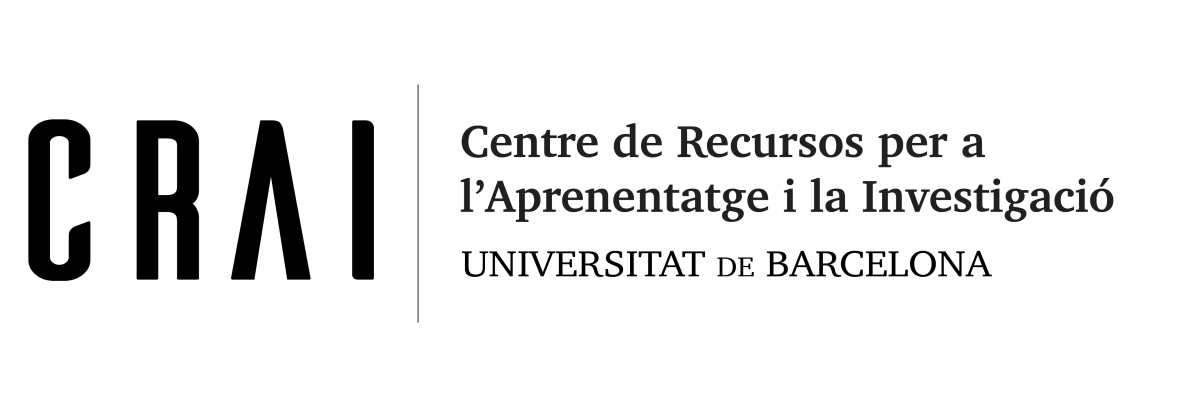 11
Estructura de suport CRAI
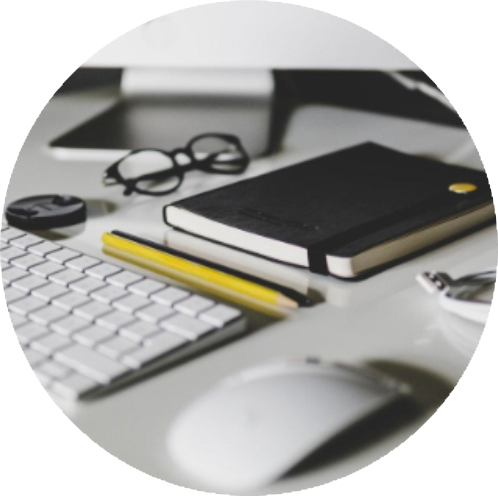 Presencial:
1 Unitat de Suport a la Docència, amb 4 tècnics (equip multidisciplinari) que gestiona el servei i coordina 
16 Punts de Suport a la Docència ubicats als CRAI-Bibs. amb personal bibliotecari (35 persones)
Virtual:
Grup de 12 persones, especialitzades, que inclou als 4 tècnics de USD i a 8 bibliotecaris de PSD
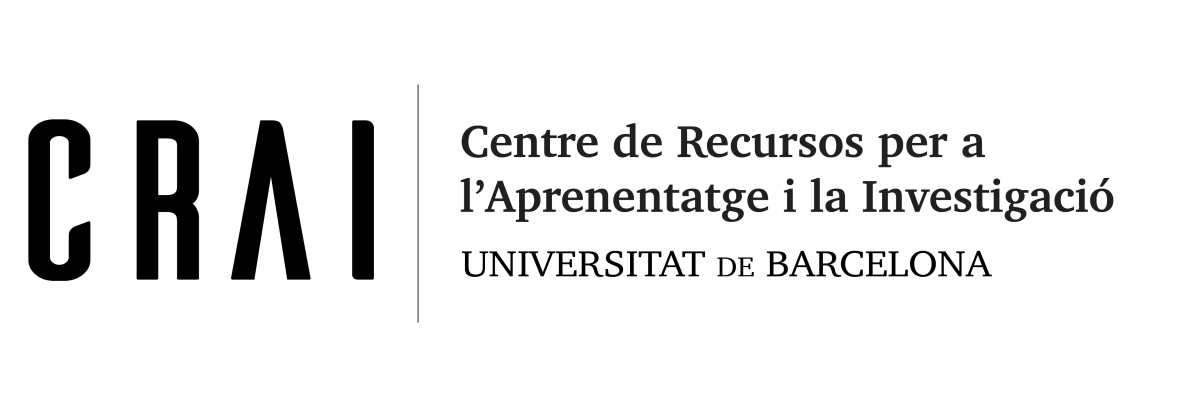 12
Estructura de suport CRAI
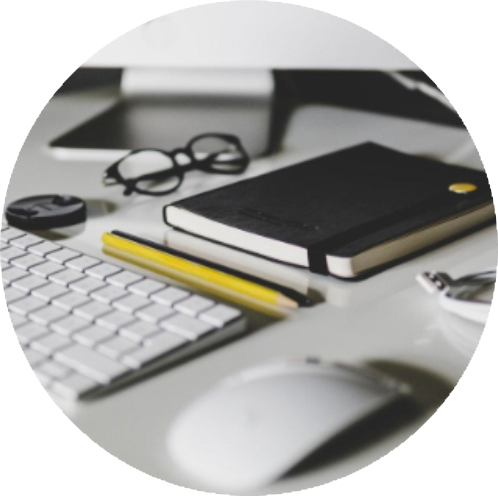 Perfil del bibliotecari de suport al docent:
Com aspectes claus:
       Coneixements i experiència en 
	tecnologia educativa
      Coneixements i experiència en l’ús del Campus 
	Virtual UB ( tasques, qüestionaris, etc. )
       Habilitats comunicatives i de formació d’usuaris
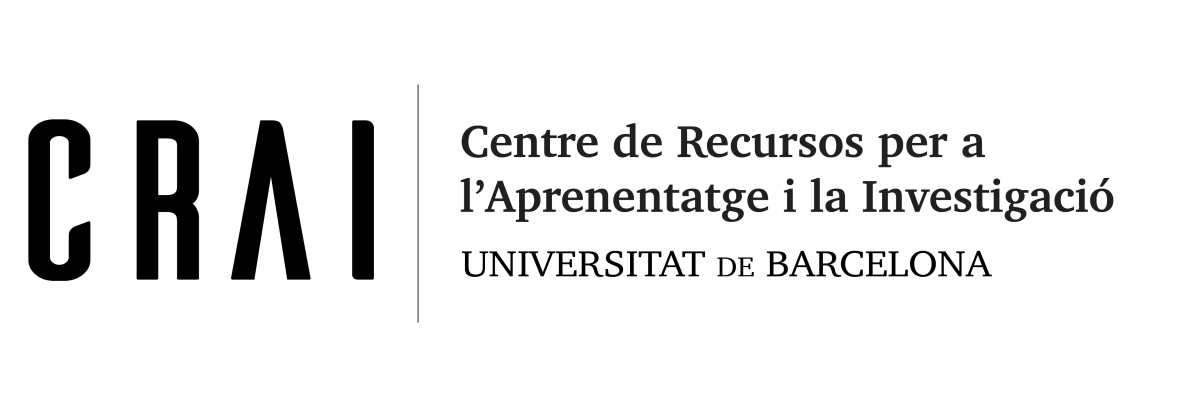 13
Formació dels bibliotecaris
A nivell intern, des de la USD, es fa formació a tot el personal de suport a la docència dels CRAI-Bibs. sobre les eines i/o recursos disponibles per a la docència i l’aprenentatge.
Aquesta formació es divideix en nivells: des de l’inicial, on s’exposen qüestions bàsiques funcionals, fins a un nivel més expert, on es tracten les qüestions avançades com l’ús i configuració del qualificador al Campus Virtual, per exemple.
La formació es fa dins del Pla de Formació anual de l’Oficina de Formació de Personal de la UB.
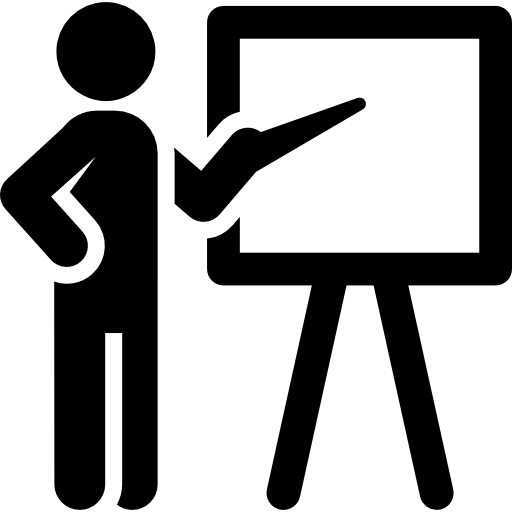 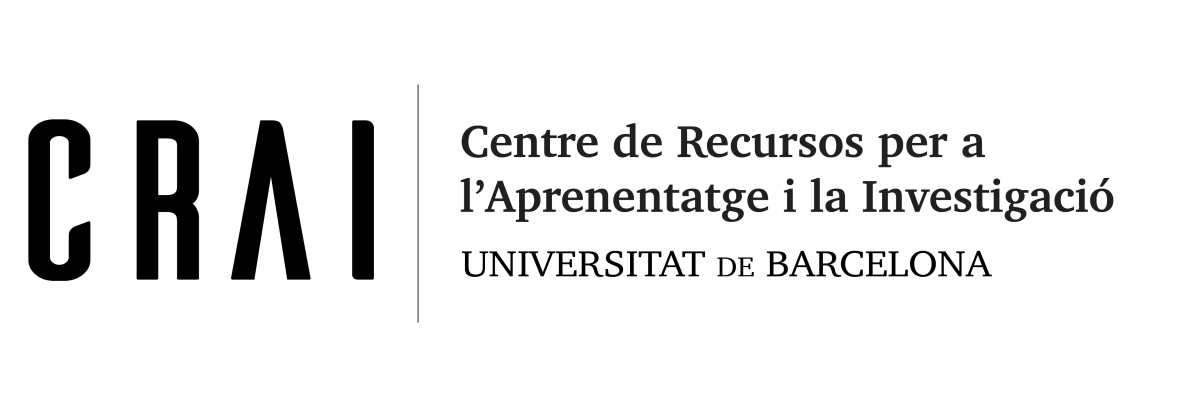 14
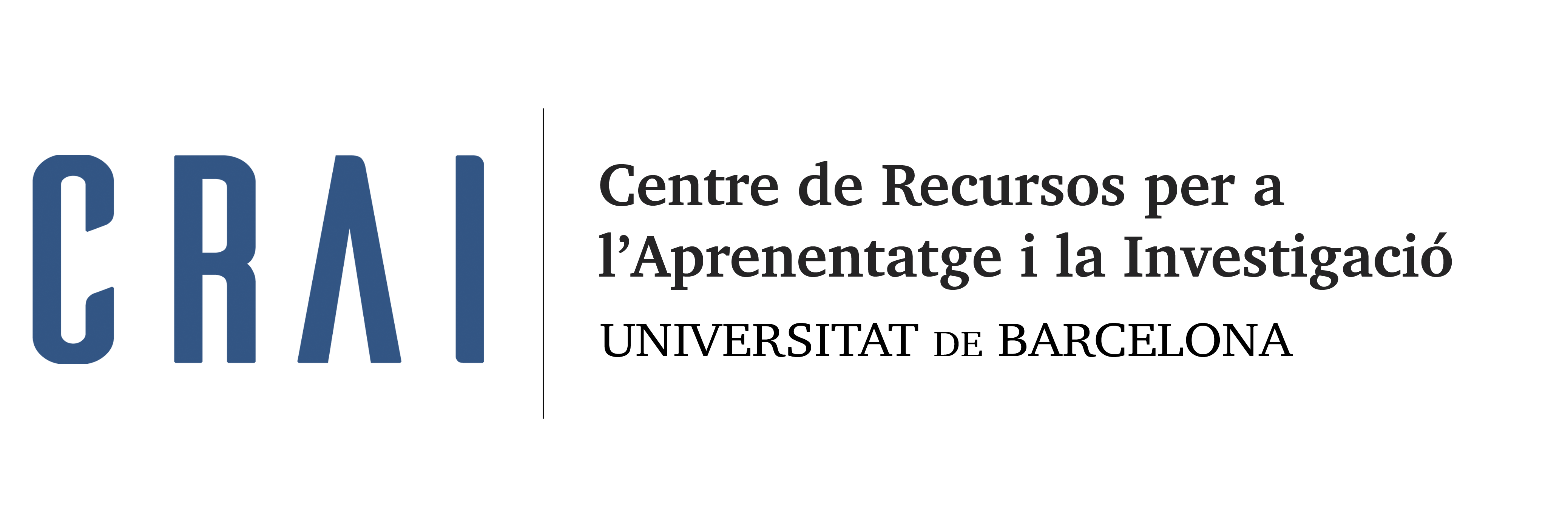 Serveis que oferim dins del model de suport
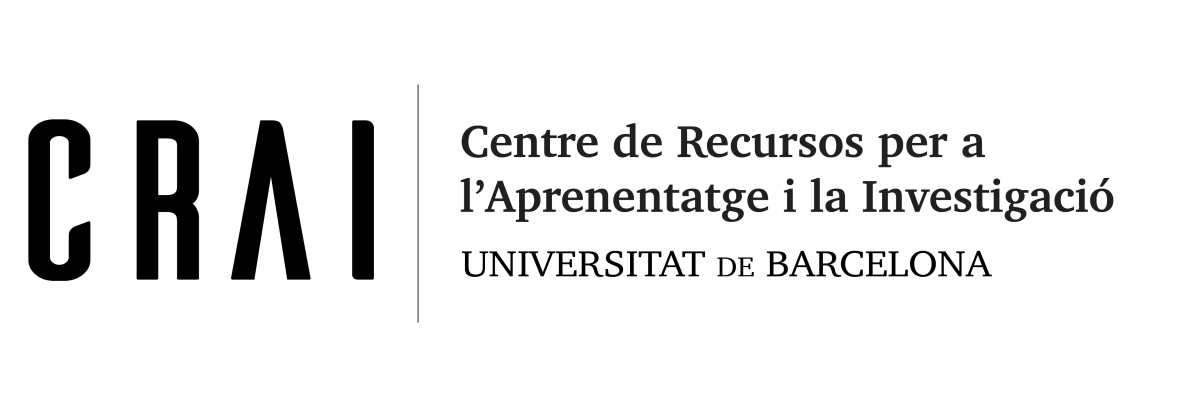 Servei d’atenció als Usuaris (servei on-line):
Evolució del PaB i SIRID inicials, esdevenint un servei totalment integrat al Campus Virtual UB
Es dona resposta a tots els col·lectius UB (PDI, PAS i alumnat), així també com a externs no UB, sobre aspectes relacionats amb docència i aprenentatge
Mitjana de temps de resposta: < 1h (excepte cap de setmana)
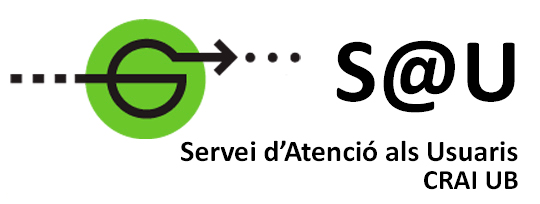 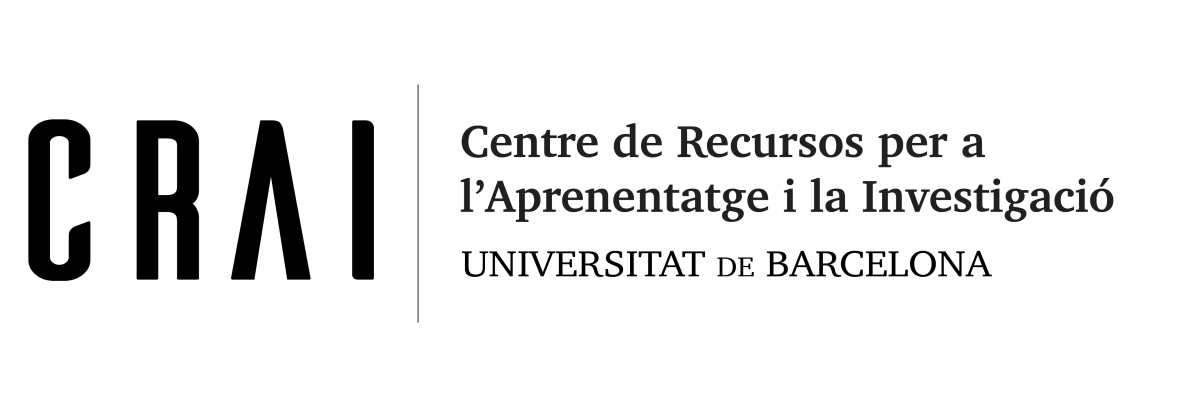 16
Servei d’atenció als Usuaris (servei  en línia)
Temàtiques tractades:
     plataformes docents (Campus Virtual UB)
     assessorament en eines TAC-TIC
     elaboració de materials
     publicació a repositoris
     drets d’autor
     avaluació docent
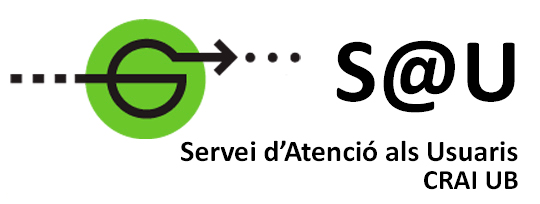 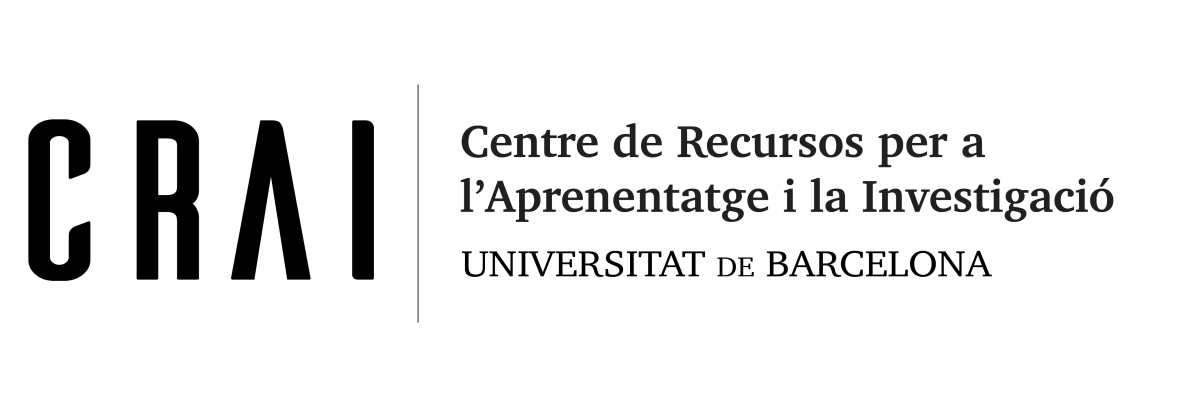 17
Servei d’atenció als Usuaris (servei  en línia)
Exemples:
     No puc crear el CV de l’assignatura. Em podeu 	ajudar?
      Quina eina puc fer servir per gravar les classes 	del curs del Campus Virtual UB?
      Estic fent un examen amb un qüestionari al 	campus. Estic entrant les preguntes, però 	no sé com entrar la penalització.
     Com puc publicar els materials docents fora del 	Campus Virtual UB?
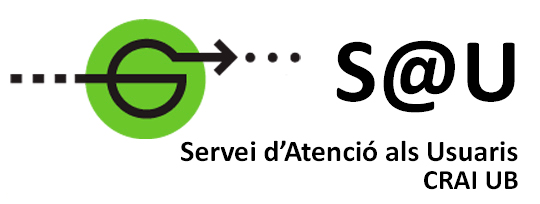 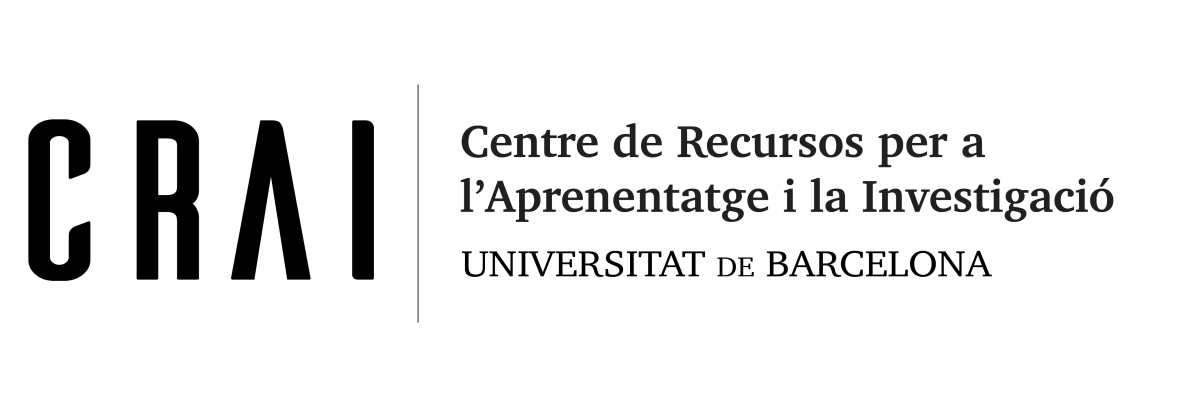 18
Assessorament en eines TÀCTIC
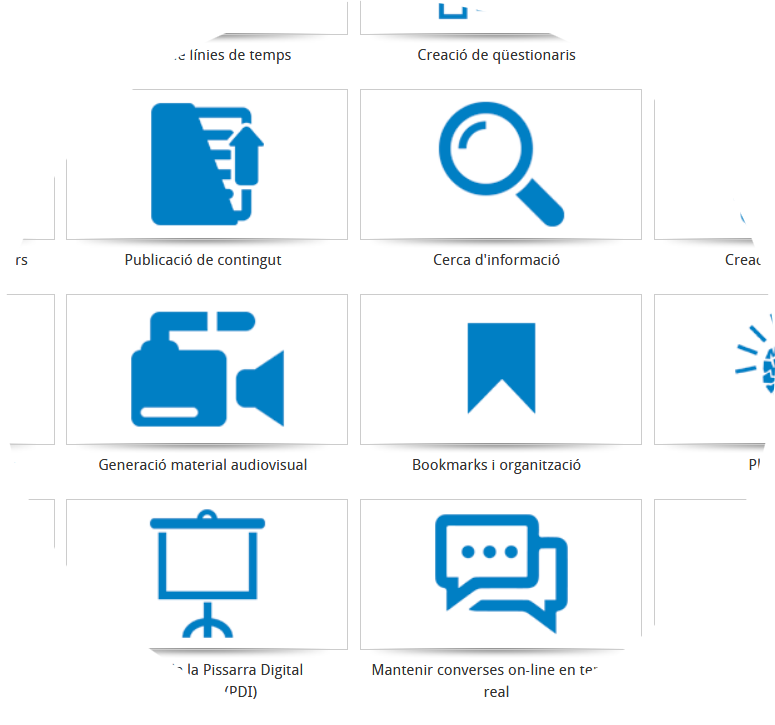 El CRAI ha creat un portal web, “Espai del Tàctic”, on s’ofereix un recull d’eines TIC i TAC, així com una secció de píndoles formatives i consells al blog, elaborat des de la USD. 
L’objectiu és disposar d’un servei de suport integral per als usuaris de  la UB en l’àmbit de l’aprenentatge i la docència i apropar-los les eines que s’usen majoritàriament.
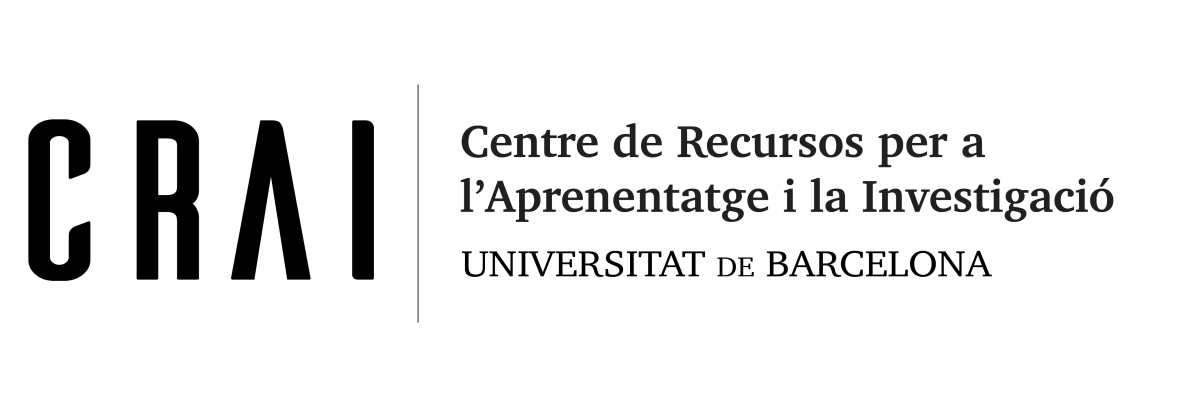 19
Elaboració de materials docents
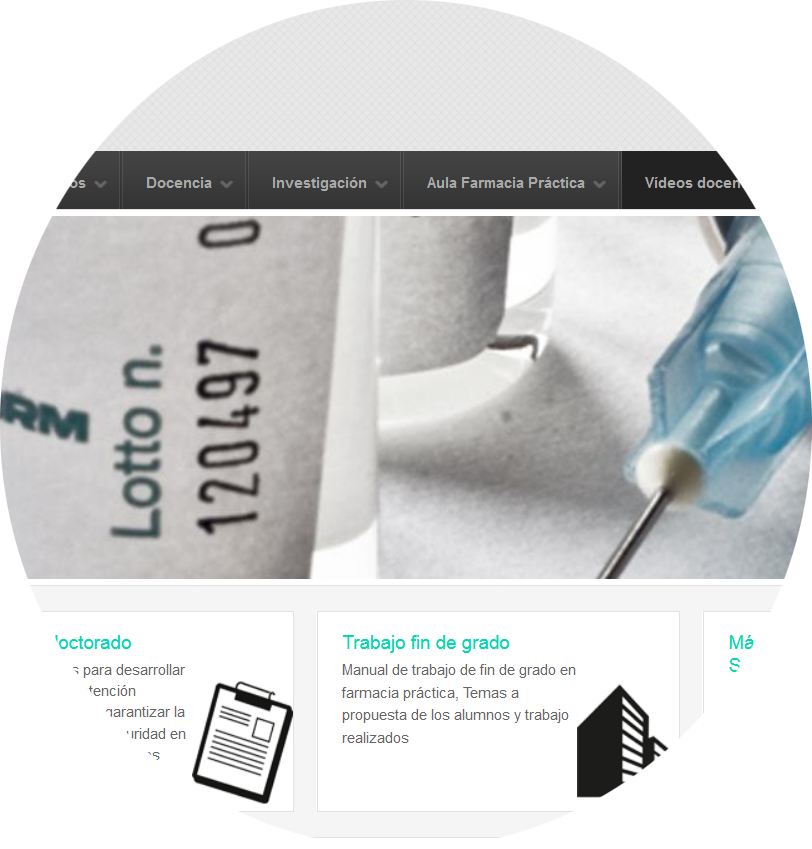 El CRAI ofereix al professorat de la UB suport i assessorament en:
La digitalització de documentació, en règim d’autoservei
L'edició i conversió d’arxius (imatges, vídeos didàctics,...) per a la docència (USD)
L'elaboració de material docent amb gestors de continguts (USD)
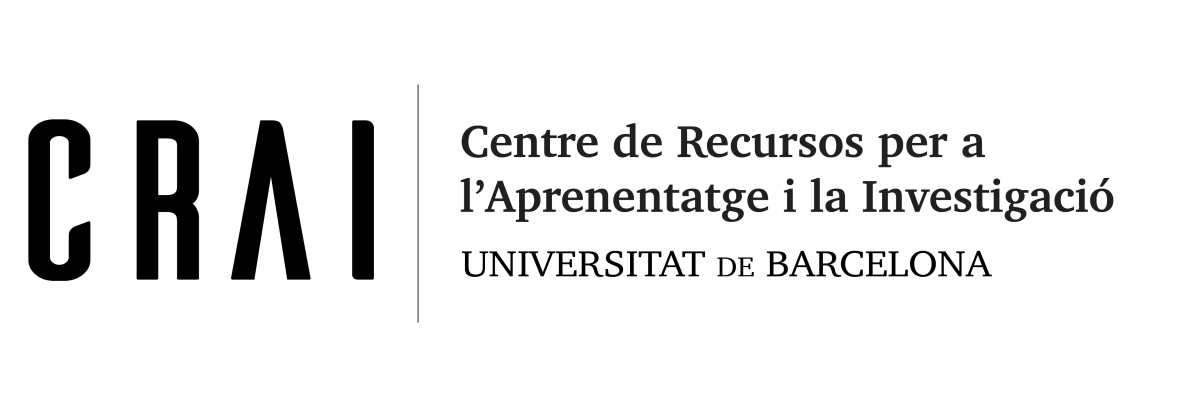 20
Suport en Carpeta docent
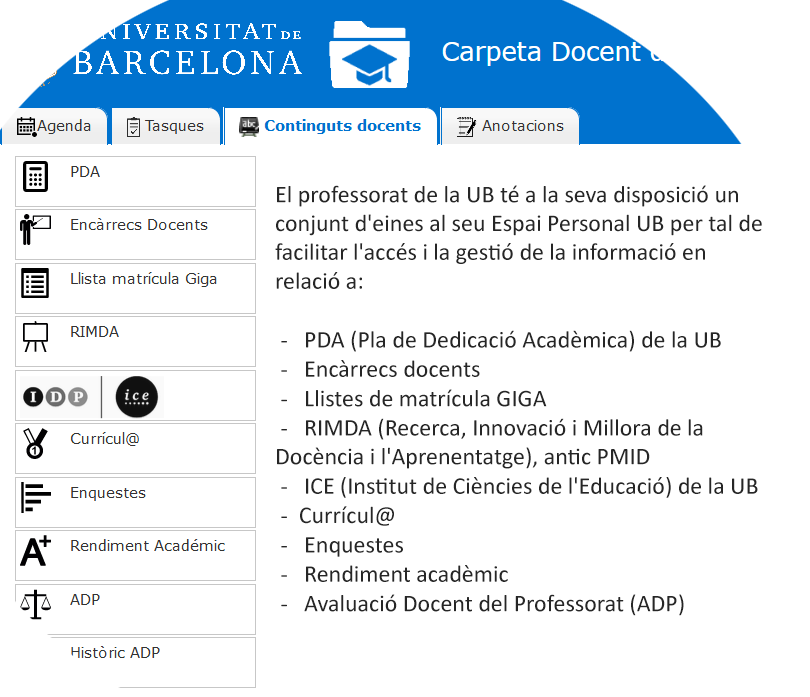 El CRAI de la UB es coordina amb el Gabinet tècnic del Rectorat (GTR)
Es dona suport al PDI sobre el funcionament de l'aplicació d'Avaluació Docent del Professorat (ADP) resolent les consultes i dubtes que es generin, 
S’elaboren els materials d'ajuda des de la USD, que es publiquen al web del GTR. 
També es dona informació sobre la resta d’eines de la Carpeta Docent des de la USD.
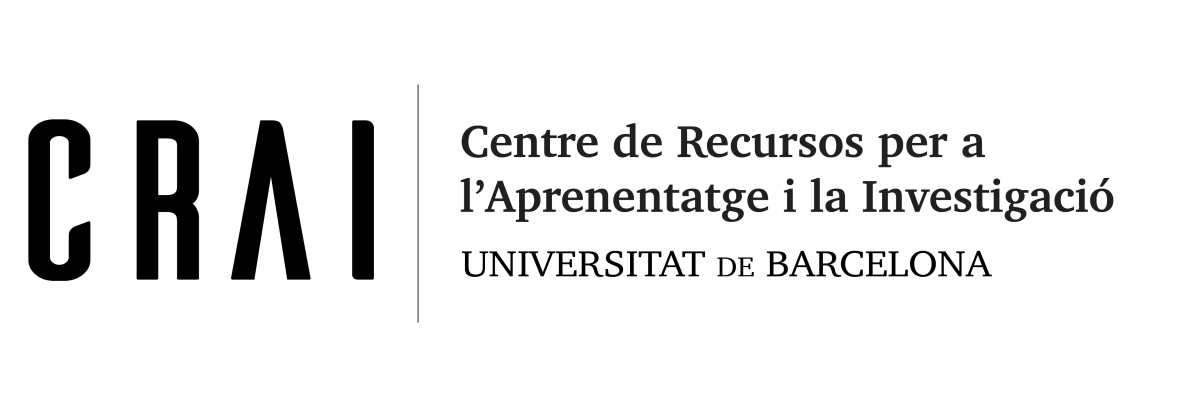 21
Impressió en gran format
El CRAI ofereix al PDI de la UB, des de la USD, el suport en la impressió de material en gran format per a:
Congressos
Exposicions
Treballs amb l’alumnat
El servei està tarifat per a membres UB 
També s’ofereix per a personal extern
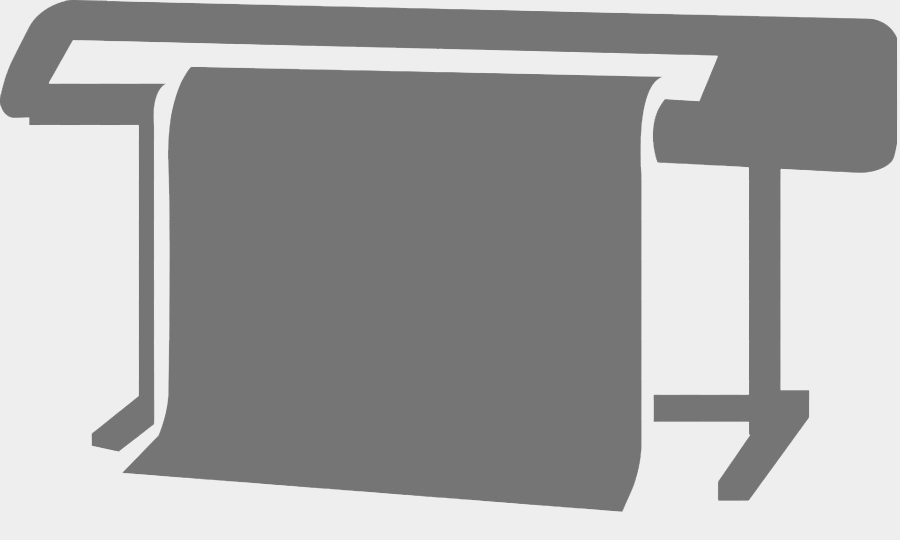 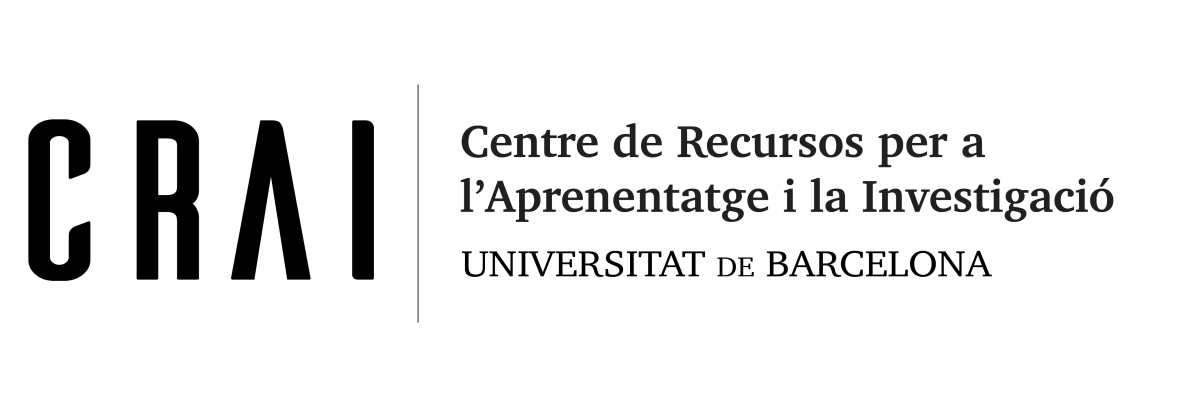 22
Assessorament sobre detecció de similituds de treballs acadèmics
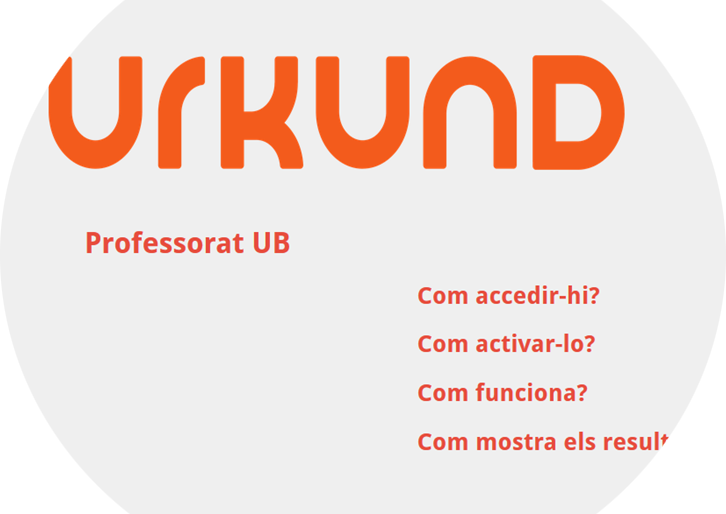 El CRAI ofereix als usuaris de la UB suport en la detecció de similituds entre treballs acadèmics usant l’eina Tasca del Campus Virtual UB (Urkund)
Es dona assessorament i formació en bones pràctiques per evitar el plagi
També es pot accedir al recursos d’autoformació publicats al web del CRAI sobre la prevenció de plagi.
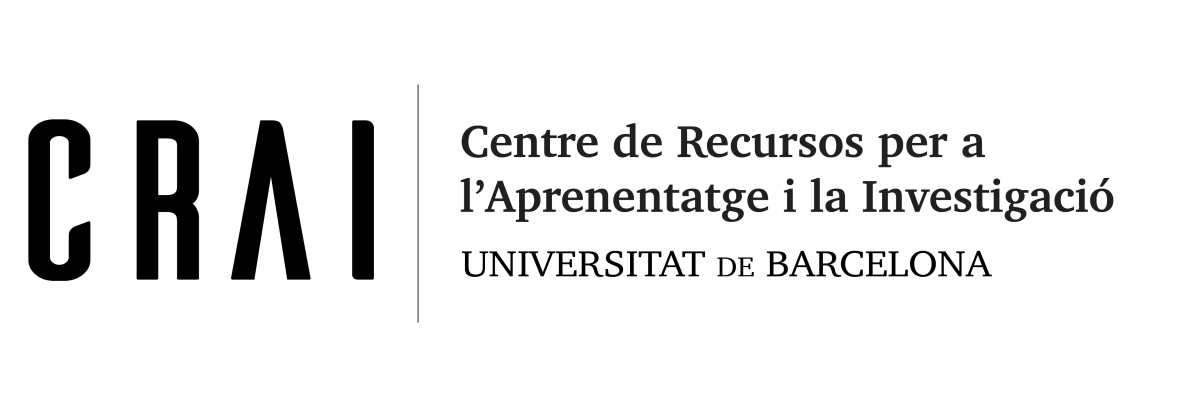 23
Publicació als repositoris de la UB
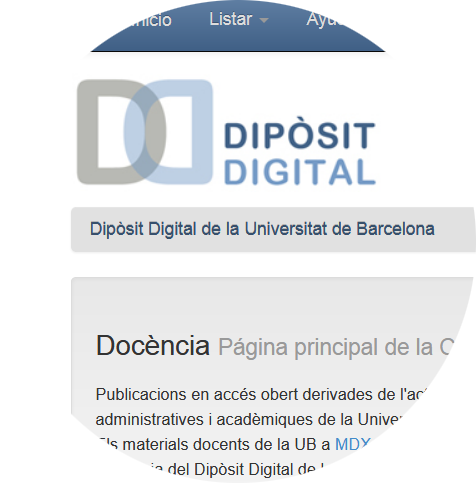 S'ofereix suport i assessorament per publicar i difondre la producció acadèmica de la Universitat en diferents repositoris. 
Els documents es publiquen a les col·leccions docents (OMADO, RIDOC i INNOVADOC) del Dipòsit Digital de la UB.
Tots aquests documents es recullen en el repositori cooperatiu de Catalunya “Materials Docents en Xarxa (MDX)”
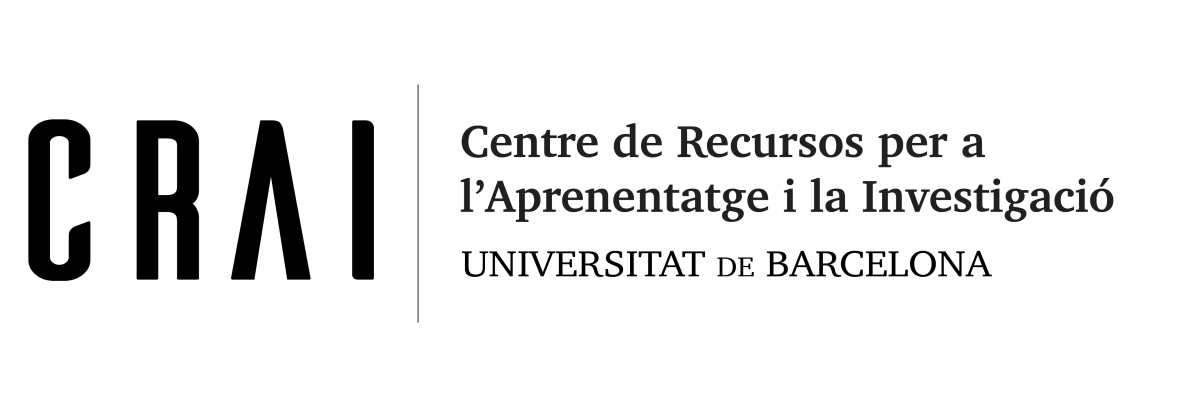 24
Assessorament en l'elaboració de treballs acadèmics
Des del CRAI s'ofereix suport i assessorament a l’alumnat:
Sol·licitar informació bibliogràfica
Com escriure i editar documents: tesis, treball de final de grau (TFG), etc. 
Com citar i gestionar la bibliografia i Mendeley: gestor de referències i citacions bibliogràfiques
Com publicar als repositoris de la Universitat: treballs de l'alumnat
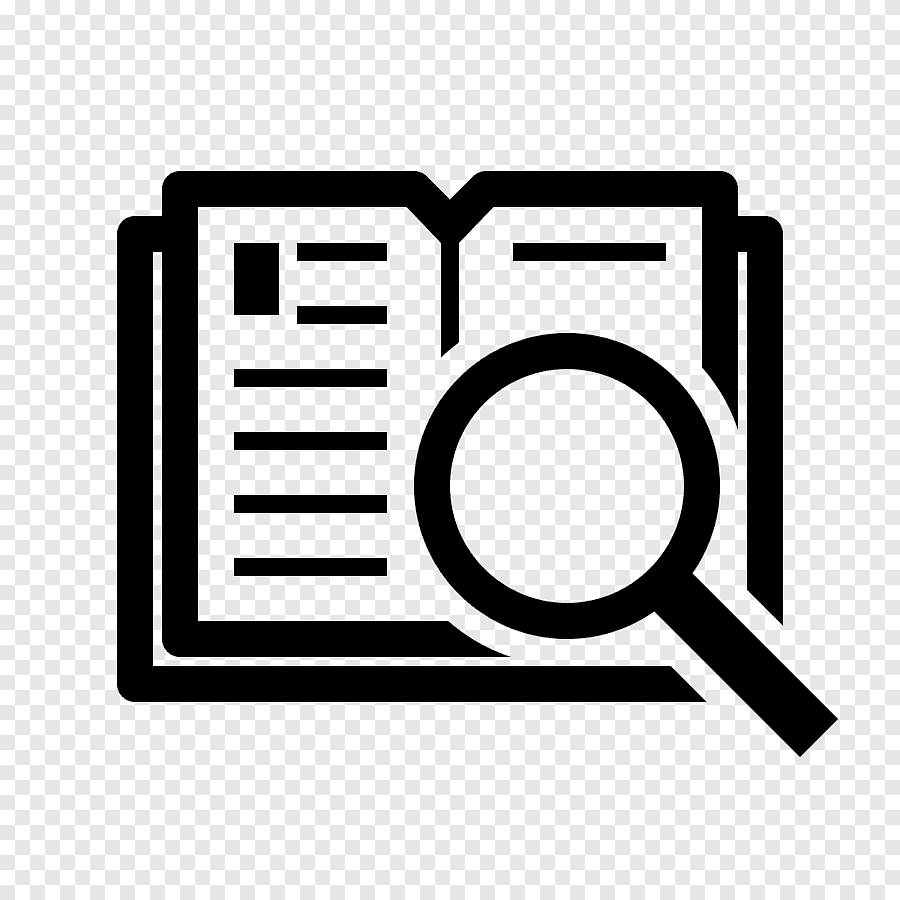 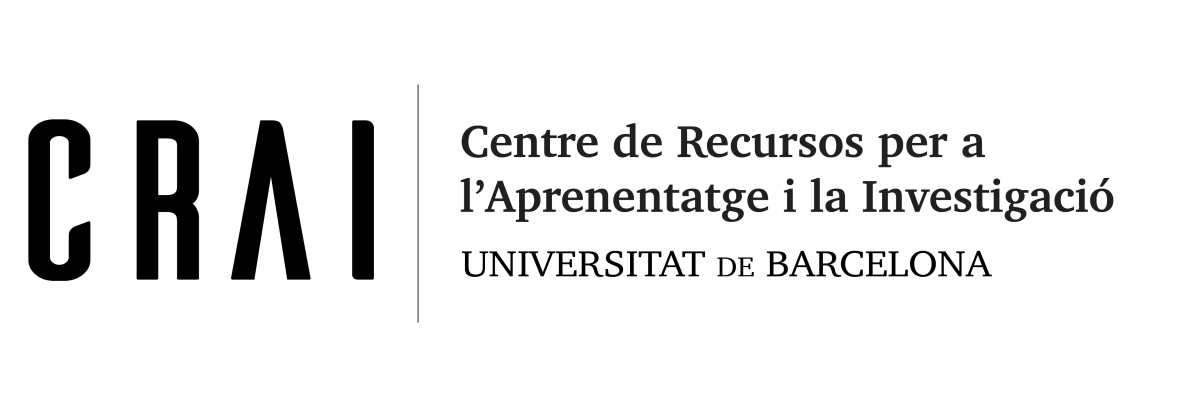 25
Formació als usuaris
Des del CRAI s'ofereix formació a mida als usuaris en funció de les seves necessitats.
A banda, es creen cursos i recursos d’autoformació, en obert i disponibles al DD UB o al Campus Virtual UB, com ara, els cursos sobre: Eines d'infografia i tractament d'imatges, Campus Virtual UB, Com cercar informació, Com fer presentacions efectives, Com fer vídeos educatius per a l'aula, etc.
Altres materials es poden trobar a la col·lecció Tecnologia educativa que genera i gestiona la USD.
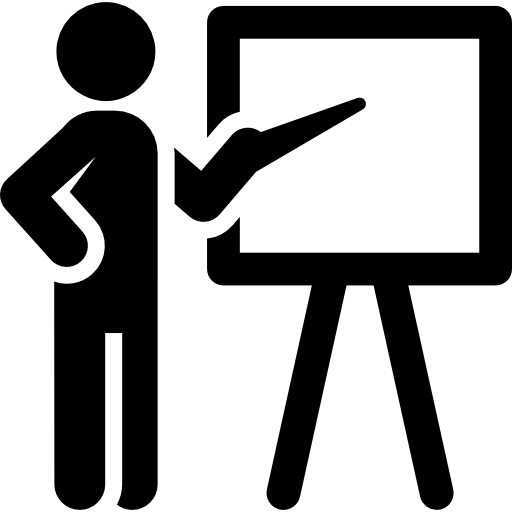 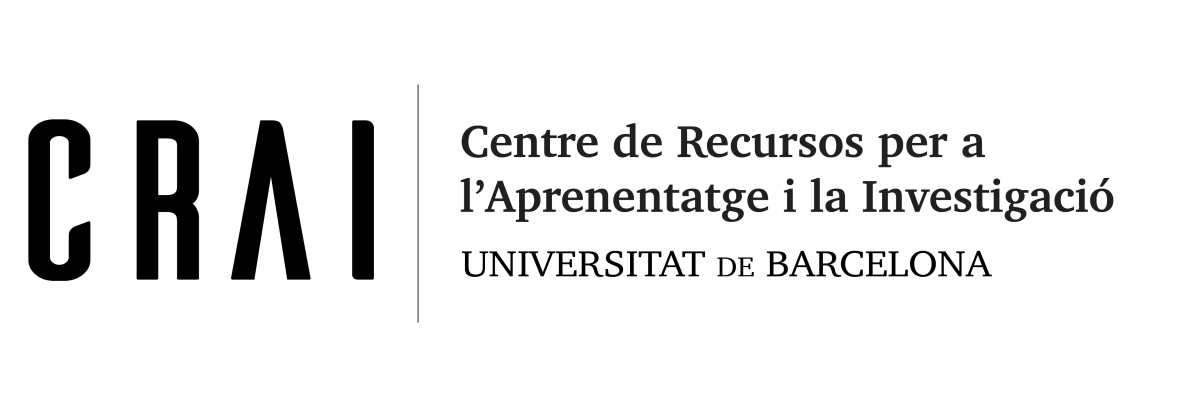 26
Suport al Campus Virtual
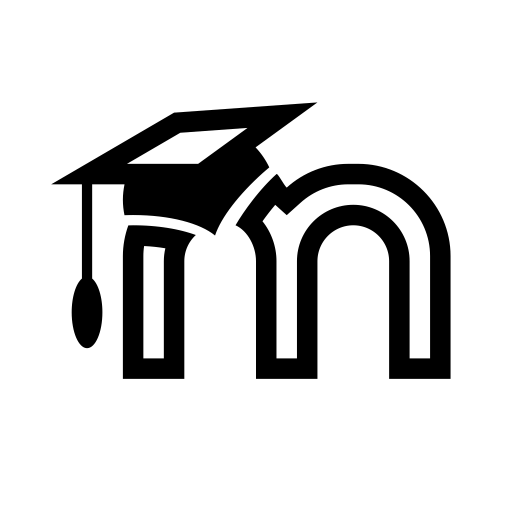 S'ofereix assessorament, suport i formació als usuaris sobre qualsevol aspecte de la plataforma docent de la UB, Campus Virtual.
El CRAI ha esdevingut el coordinador dels projectes institucionals relacionats amb la plataforma docent, des de la migració del Campus Virtual UB al núvol fins a la implementació de noves funcionalitats arran de la situació excepcional de pandèmia viscuda durant el curs 2020-21.
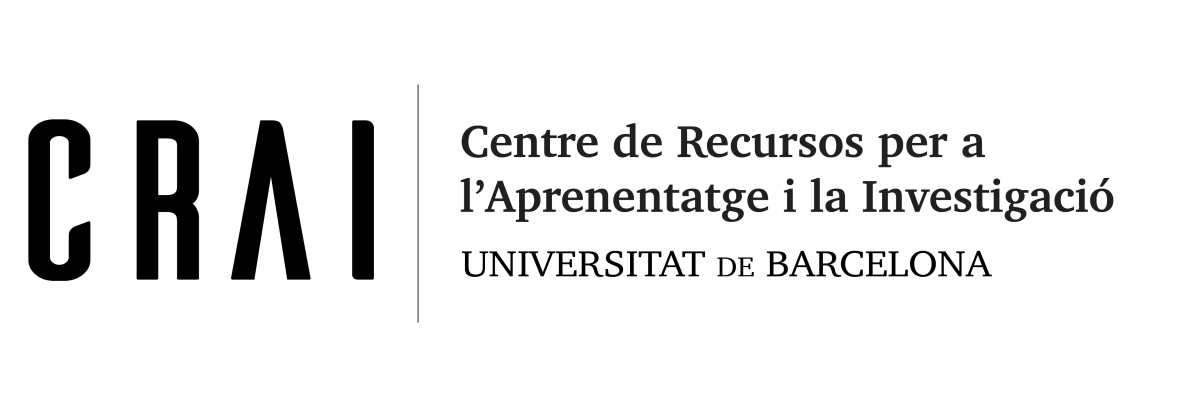 27
ASPECTES CLAU
del Suport al Campus Virtual UB
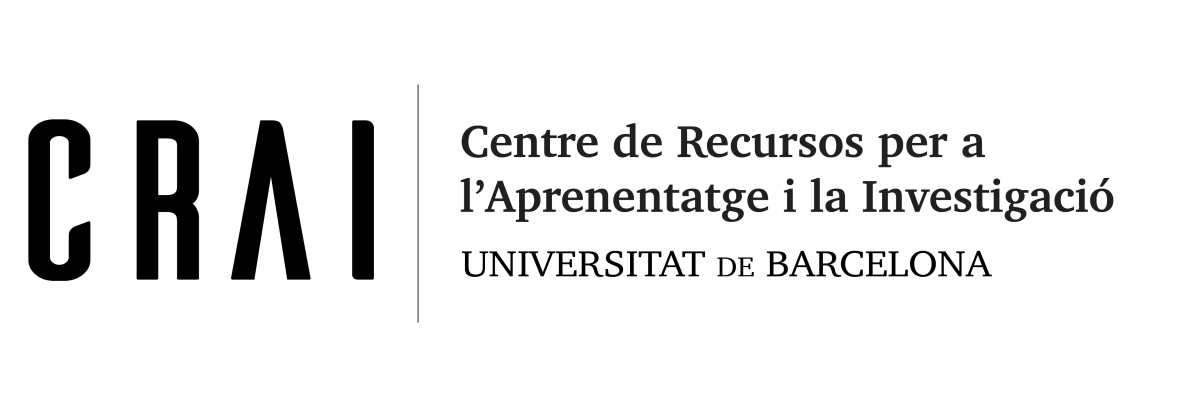 28
Aspectes clau suport CVUB
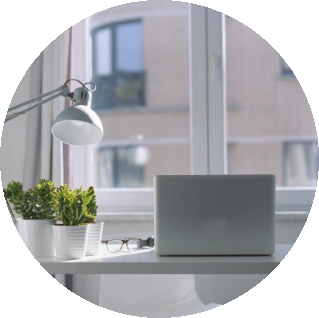 Experiència prèvia en tecnologia educativa i coneixement dels recursos existents
Nivell de servei elevat
Suport presencial/virtual
Coordinació amb d’altres unitats implicades
Coordinació amb els responsables acadèmics dels Centres
Contacte estret amb els usuaris, que permet recollir les necessitats que tenen
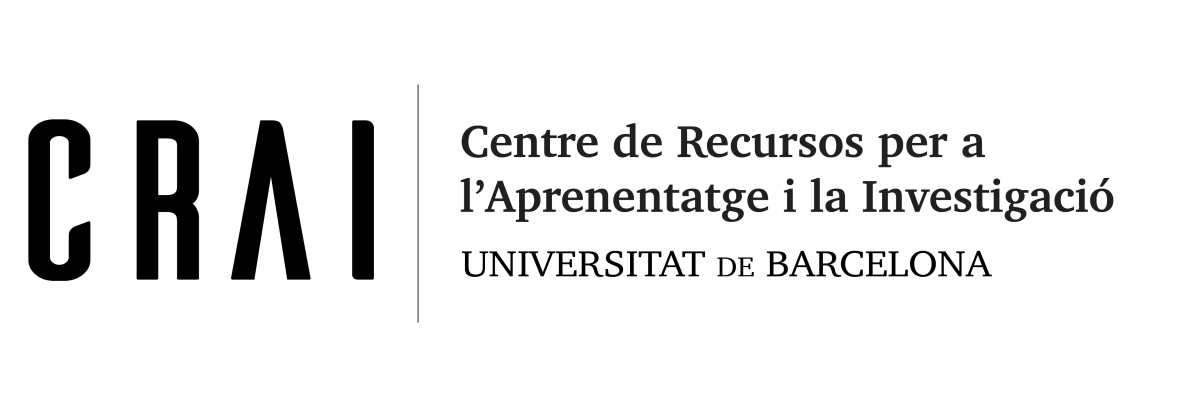 29
Com es treballa
Un cop establertes les necessitats i presa la decisió des de Vr
Fase 1: CRAI + ATIC + Proveïdors
Fase 2: CRAI (USD + PSD)
- Es fan les integracions, actualitzacions o canvis basades en les necessitats institucionals recollides pel CRAI, en l’entorn de proves de CVUB, i es validen des de USD del CRAI amb Vicerectorats.
Fase 3: CRAI + ATIC + Proveïdors + IDP-ICE
- Es fa formació des de USD (o es prepara autoformació) a PSD dins de l’entorn de proves- Es preparen materials d’ajuda i es fa difusió des de USD cap a la Comunitat UB
- Es fan les integracions i actualitzacions al Campus Virtual UB- Es dona suport a tota la Comunitat UB- Es fa formació a mida des del CRAI- Es fa formació més extensa des d’ IDP-ICE en la vessant metodològica
1
2
3
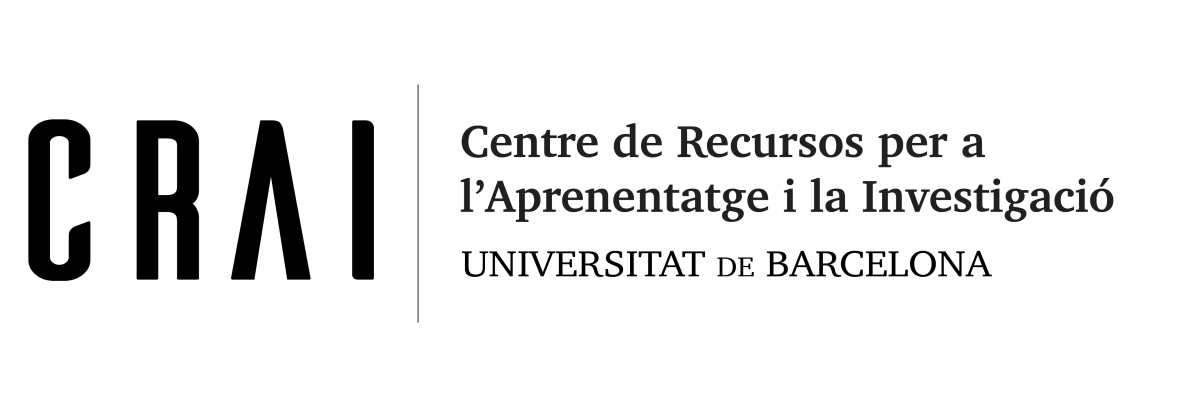 30
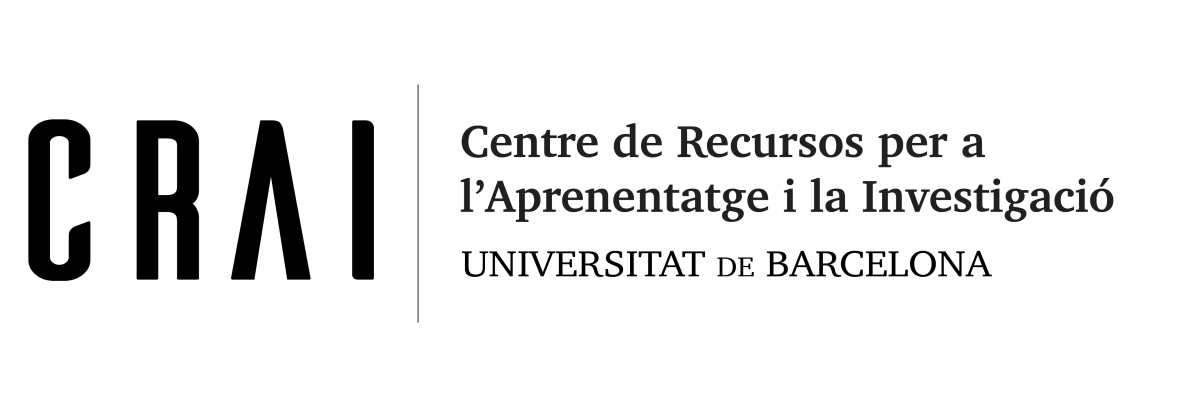 Millores realitzades al Campus Virtual UB
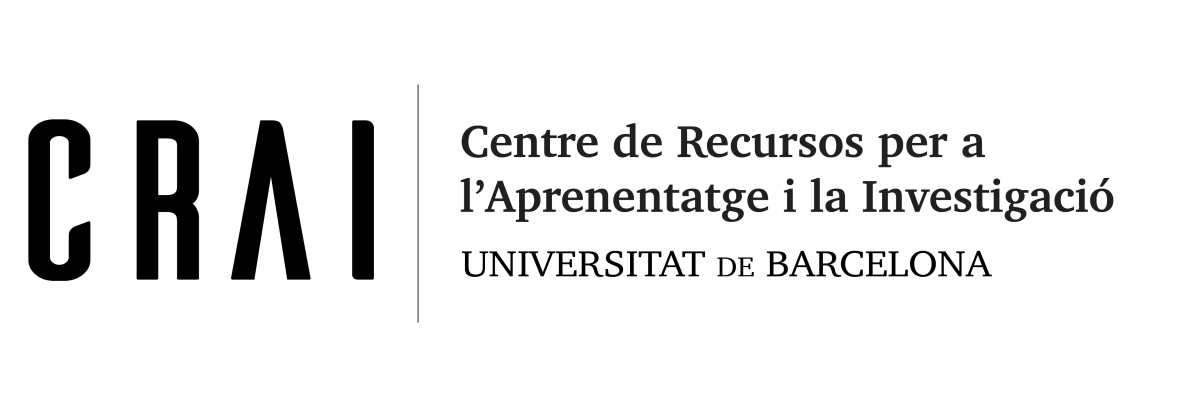 Migració al núvol
Permet seguir treballant en Moodle (ja conegut 	pels usuaris des del curs 2005-06)
    S’integra completament amb la resta de 	sistemes/eines de la UB
   S’adapta a la tecnologia mòbil al 100% i és inclusiu 	(accessibilitat millorada)
   Permet adaptar l'aprenentatge als resultats i el 	treball de l'alumne (PLD + Learning analytics)
   Garanteix l’estabilitat de la plataforma, compliment 	de les normatives europees i proporciona 	suport informàtic 365 dies x 24h, amb un nivell 	de servei garantit del 99,99%
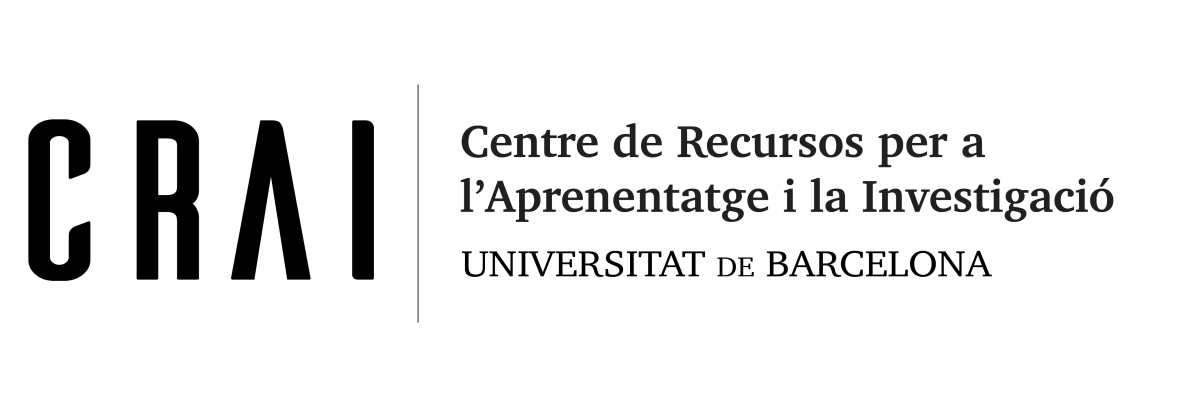 32
Eines integrades al CVUB (I)
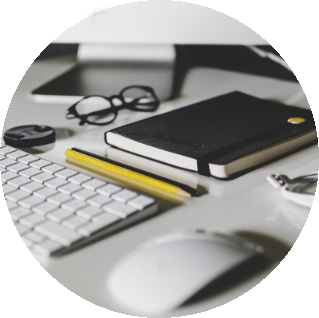 Autenticació UB (SSO)
    One Drive (Office 365) com repositori extern UB
    BB Collaborate (videoconferència)
    E-portafoli integrat (Mahara)
    Recurs de detecció de similituds entre treballs 	acadèmics (Urkund)
    Pla docent i Bibliografia recomanada, lligada 	automàticament al Portal de Bibliografia 	recomanada del CRAI Web
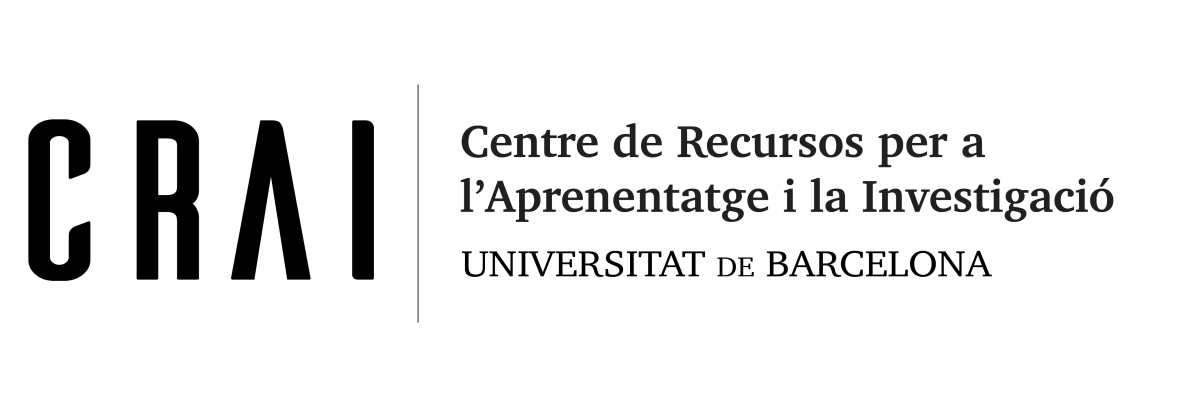 33
Eines integrades al CVUB (II)
Intelliboard: eina de monitorització / anàlisi de 	dades: permet obtenir dades a diferents 	nivells (estudiant, assignatura, grau, ...). 	Necessari per Learning analytics (evolució 	de l’alumnat i detecció de situacions de risc 	o abandonament, entre altres)
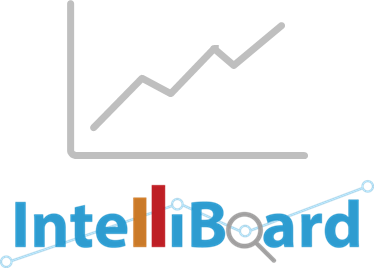 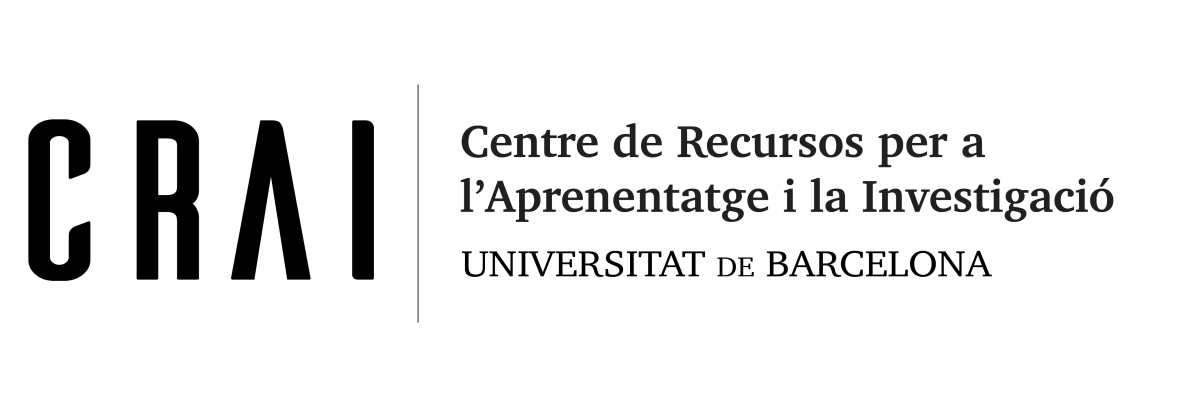 34
Eines integrades al CVUB (III)
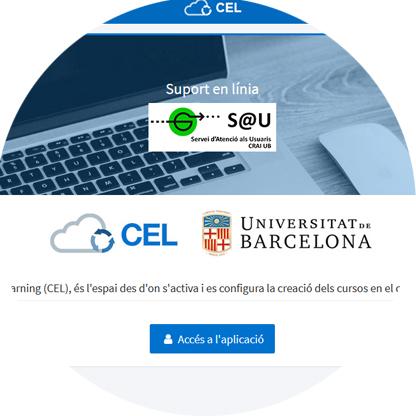 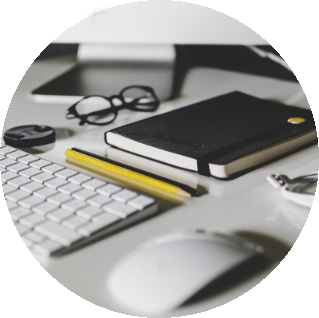 Concentrador d’E-learning (CEL) 
Eina a mida creada per l’Àrea de Tecnologies  i gestionada per personal de suport a la docència del CRAI. 

Sincronitza la informació de GIGA i GRAD al Campus Virtual UB i permet:
Crear cursos ofertats per la UB
Crear les categories acadèmiques (Graus, Màsters, etc.)
la gestió d’usuaris (altes, baixes, canvis de grup, etc.)
Recollir les qualificacions per les Actes UB
Enllaçar automàticament el Pla docent i la Bibliografia  	recomanada al Catàleg UB, a través del Portal de 	Bibliografia recomanada
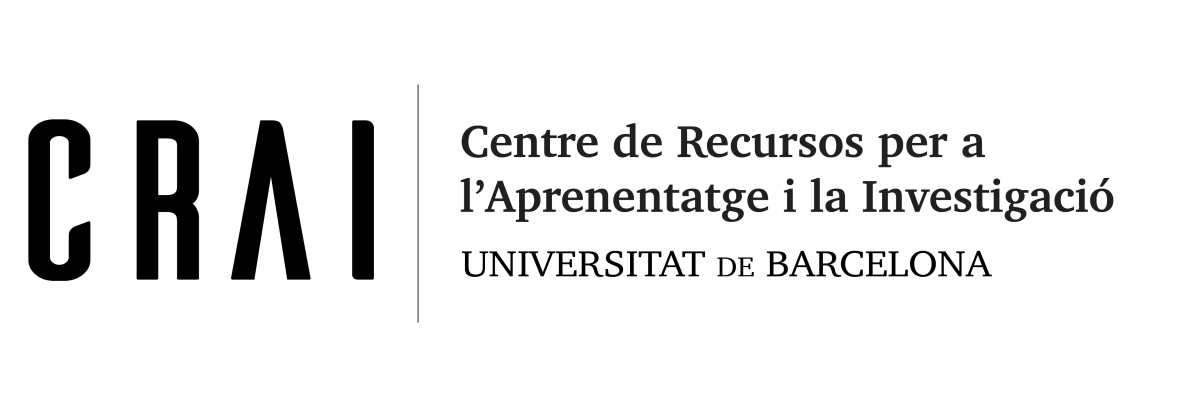 35
Eines integrades al CVUB (IV)
BB ALLY (millora en l’accessibilitat)
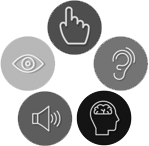 El Campus Virtual UB esdevé plataforma inclusiva
Orientació al professorat sobre el grau d’ accessibilitat dels continguts que publica
Possibilitat de l’alumnat de descarregar continguts en formats alternatius (àudio, PDF OCR, PDF amb tags, ePub, Braille electrònic, HTML semàntic)
Traductor de continguts, disponible en 50 idiomes, dels documents en format Word, PDF, PowerPoint i HTML.
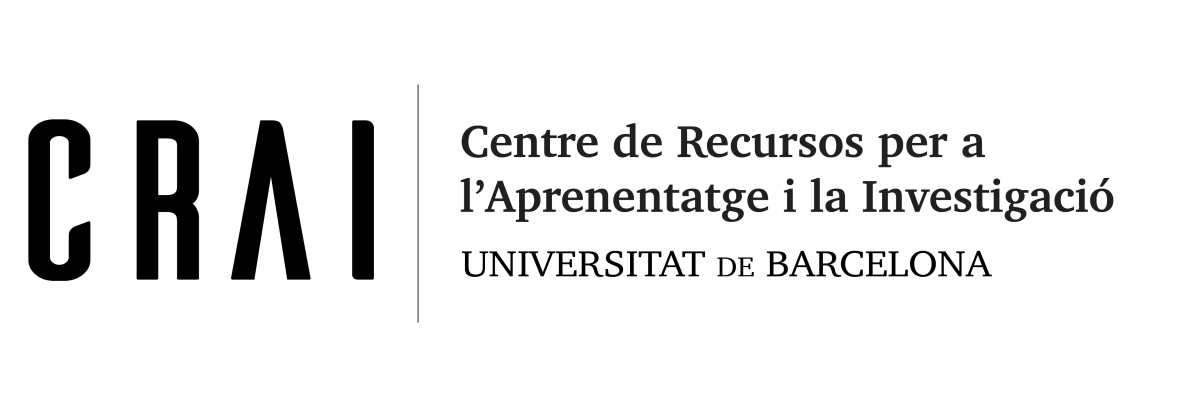 36
Des del mòbil o la tauleta es pot treballar al CVUB
Els cursos dissenyats pel professorat s’adapten al nou tema gràfic responsiu, malgrat es  permet canviar l’aparença al tema gràfic anterior per facilitar la transició.
CVUB al mòbil
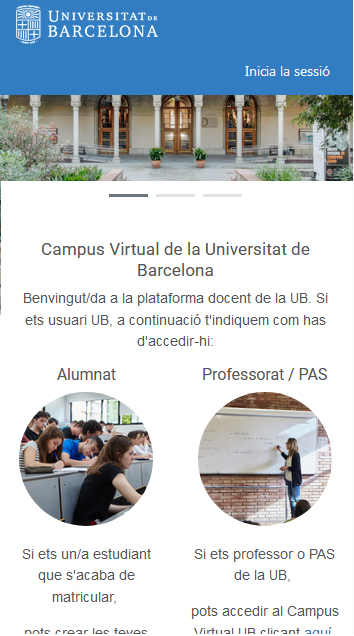 Place your screenshot here
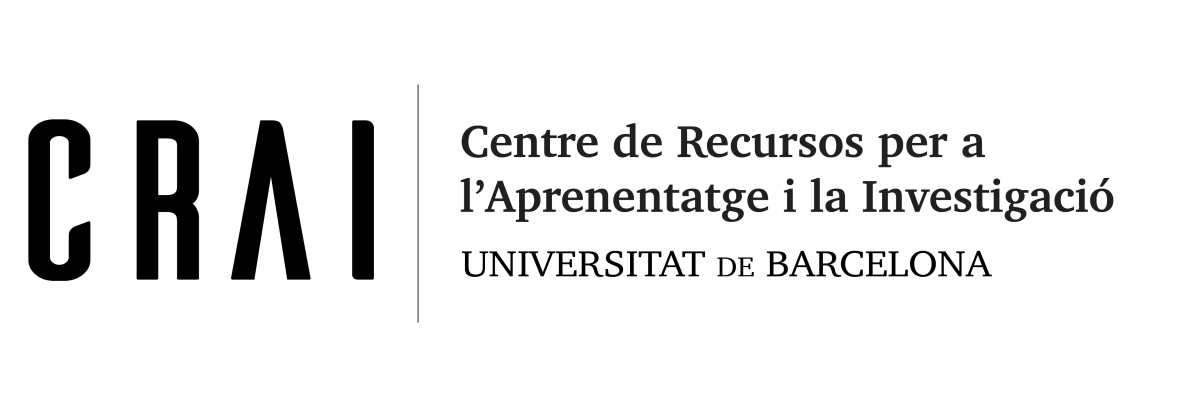 37
Mostra totes les notificacions del Campus Virtual UB
els serveis del CRAI estan integrats en l'app: 
notificacions dels préstecs 
reserves de documents 
cerques al catàleg 
accés a El meu compte 
informació d'horaris i localització dels CRAI Biblioteques en un sol clic.
App SocUB
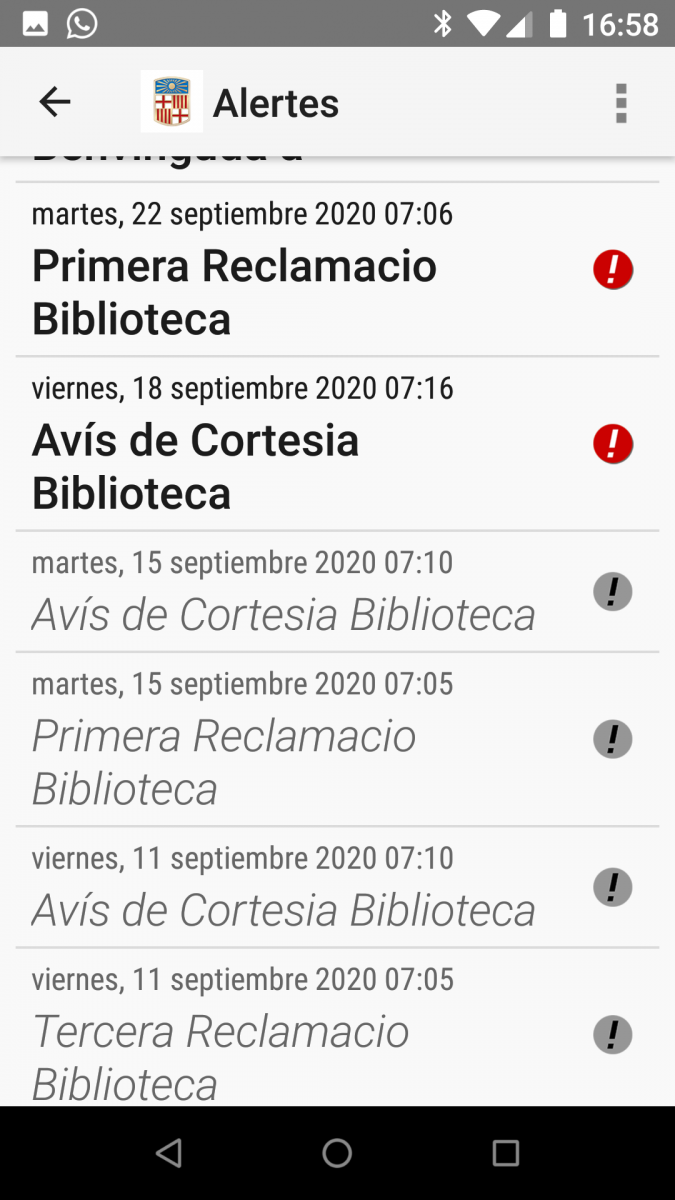 Place your screenshot here
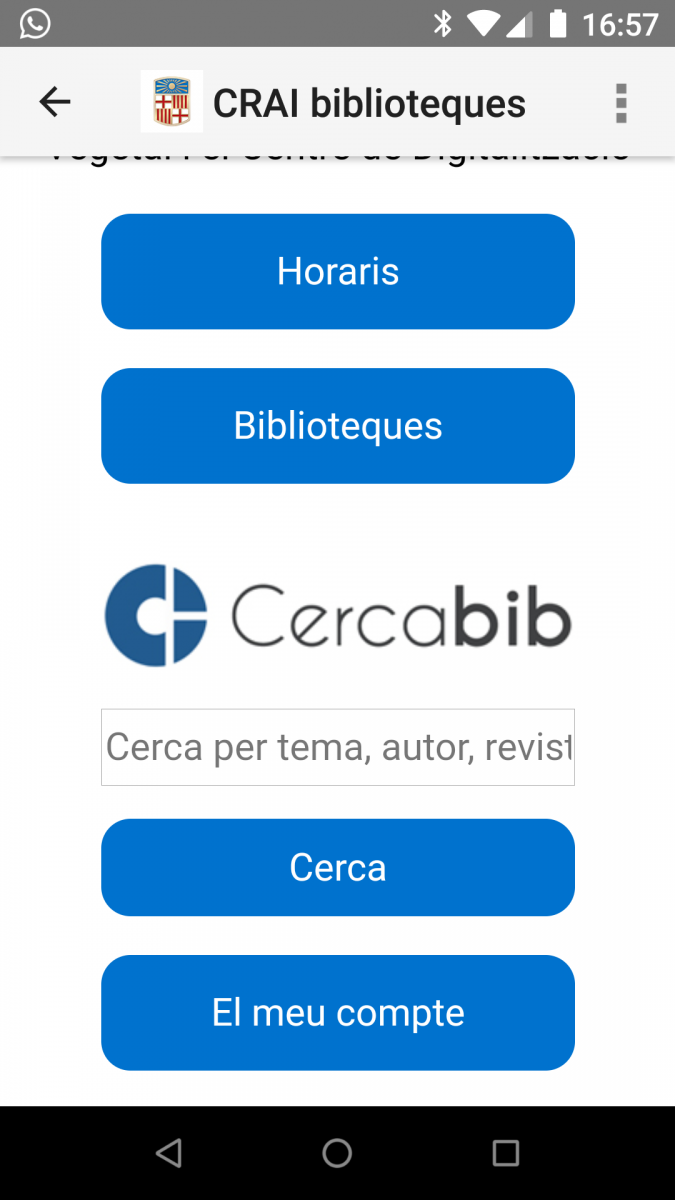 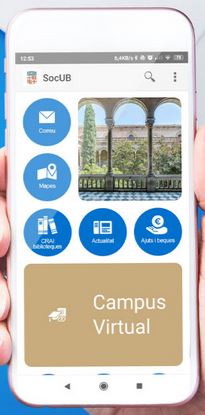 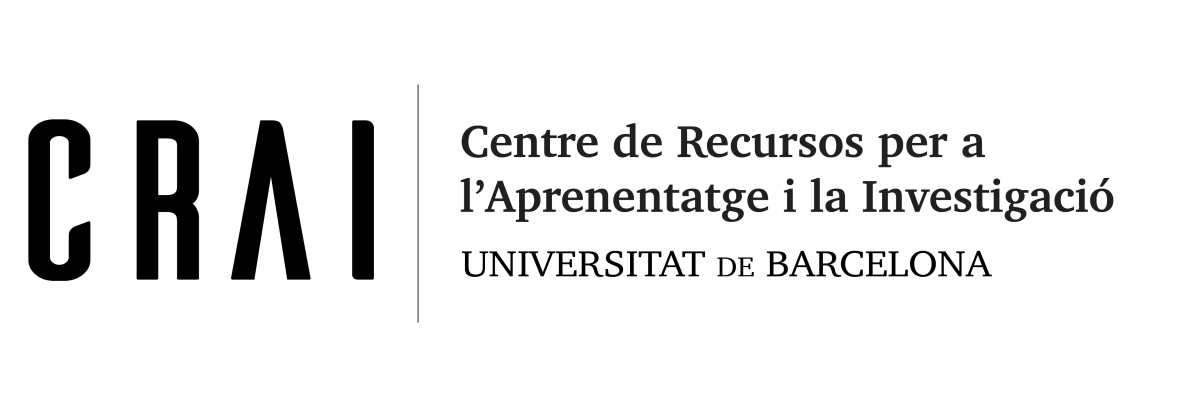 38
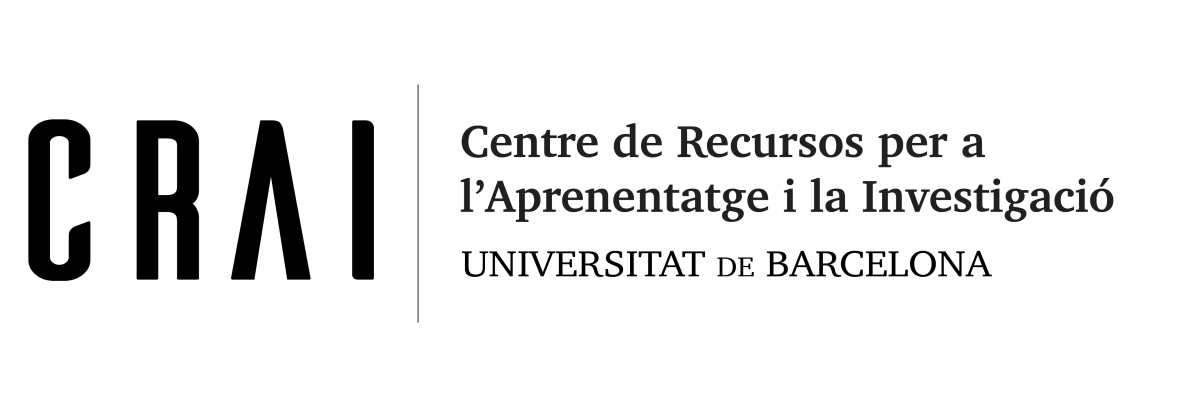 Desplegament CVUB al núvol:calendari i fases
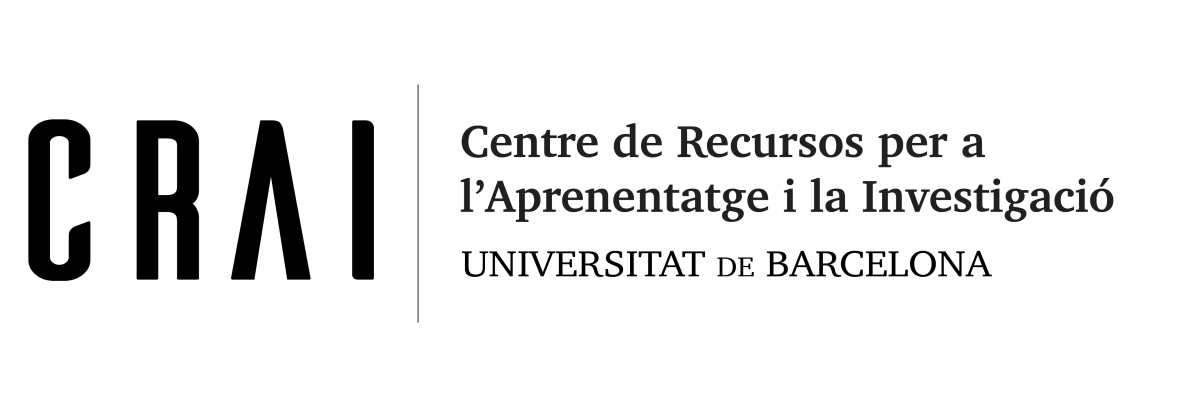 Volum de dades migrades
Més de 9500 cursos
+ de 70000 usuaris
Professorat, alumnat i PAS
Termini de 21 dies
Per copiar tots els continguts al Núvol
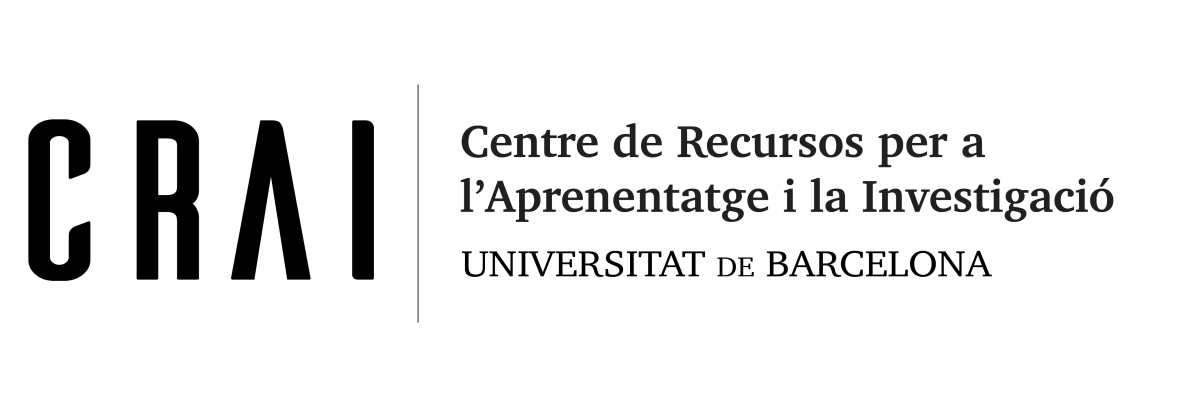 40
Calendarització
Inici projecte: juny 2018
Prova pilot: febrer 2019 (10.000 alumnes i 120 docents)
Maig –Juny : preparació migració continguts
Juny: migració al núvol – entorn producció
Juliol: a 1 de Juliol, accés professorat
Setembre: accés alumnat i desplegament del servei de suport a tota la UB
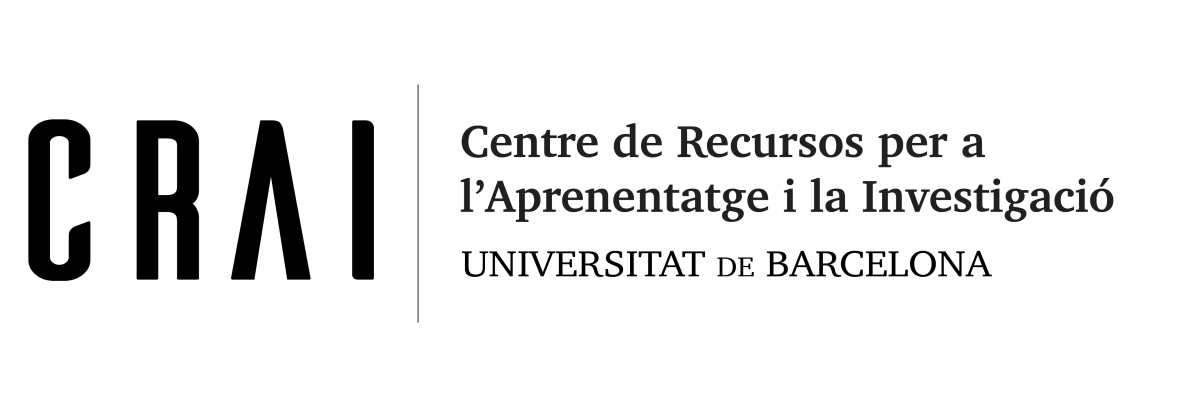 41
Fase 1: prova pilot (febrer 19)
Difusió 
	des de CVUB local
  Portal Campus Virtual UB
	missatge institucional (e-mail)
	Intranets de Facultats (SAE)
	Xarxes socials CRAI

Autoformació: material d’ajuda aPortal Campus Virtual UB (creat, gestionat I mantingut per CRAI-USD)
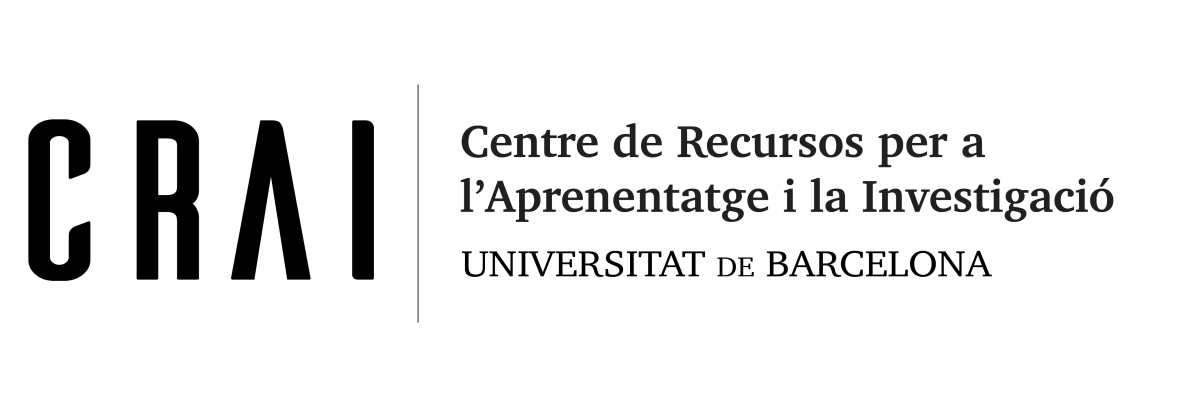 42
Fase 2: migració al núvol
Es compleix calendari previst
Es passen tots els continguts i usuaris previstos
S’activa l’eina de gestió Concentrador de E-learning (CEL)
S’activen les noves funcionalitats excepte Collaborate, que s’activa a l’inici de la pandèmia
Es fa formació des de USD i PSD del CRAI
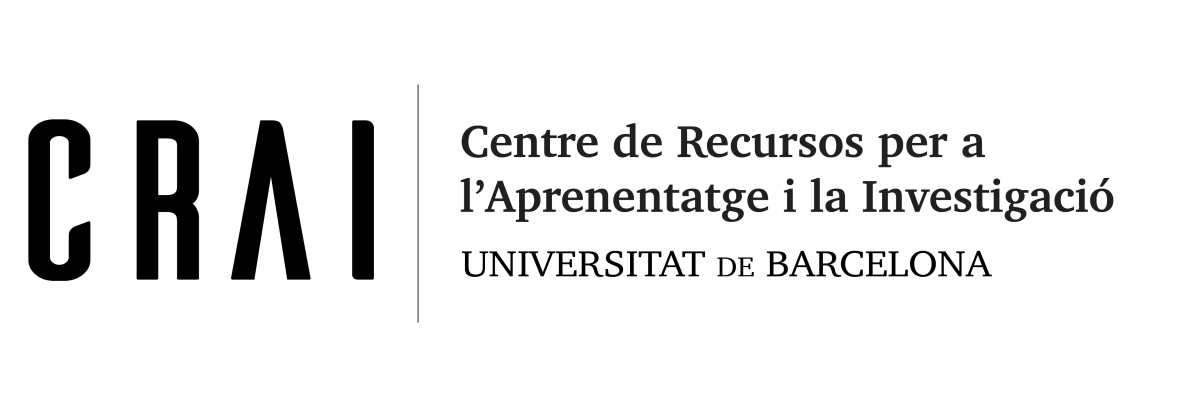 43
Fase 3. Desplegament a tota la UB
Autoformació / Formació
programada o 
a mida,
presencial o
per webinar
Recollida de dades 
Enquestes grau satisfacció
Servei d’Atenció a Usuaris
Inici del curs 2019-20
Accés de tots els membres UB: professorat, alumnat i PAS
COORDINACIÓ i SEGUIMENT
Equip tècnic + Direcció UB
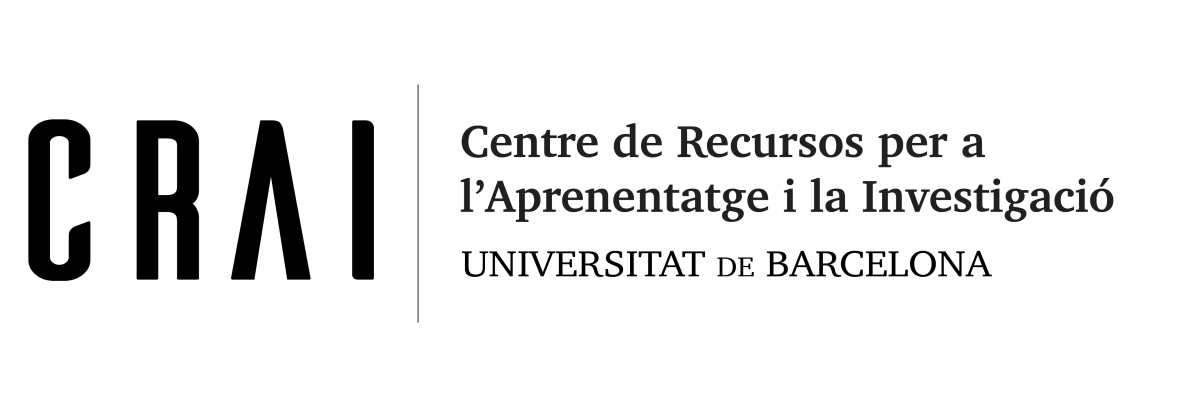 44
Difusió CVUB
Disseny de campanya de difusió
Des de les Intranets UB
Xarxes socials CRAI UB
MUPIs
Vídeos per pantalles de Facultats
Tarjetons
Web institucional (news y vídeo)
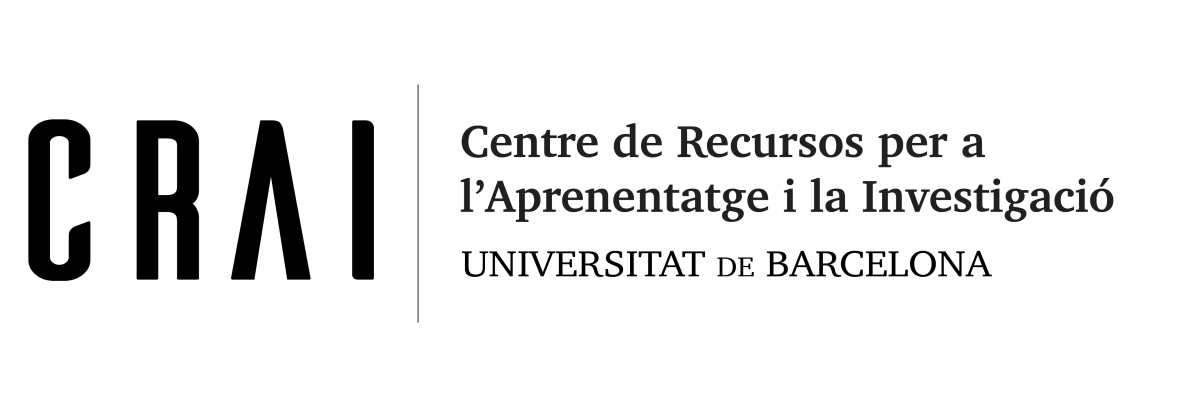 45
Formació en CVUB
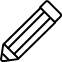 PMFs al Portal del Campus Virtual UB(http://www.ub.edu/campusvirtualub)
Curs on-line d’autoformació  usuario: tp000023 / passwd: C_0abc52
Com serveis habituals:
Sessions presencials (taller pràctic des deCRAI-Bibs. i USD)
Cursos ICE (avançats/metodològics)
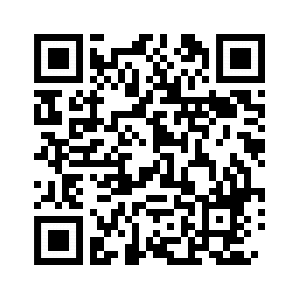 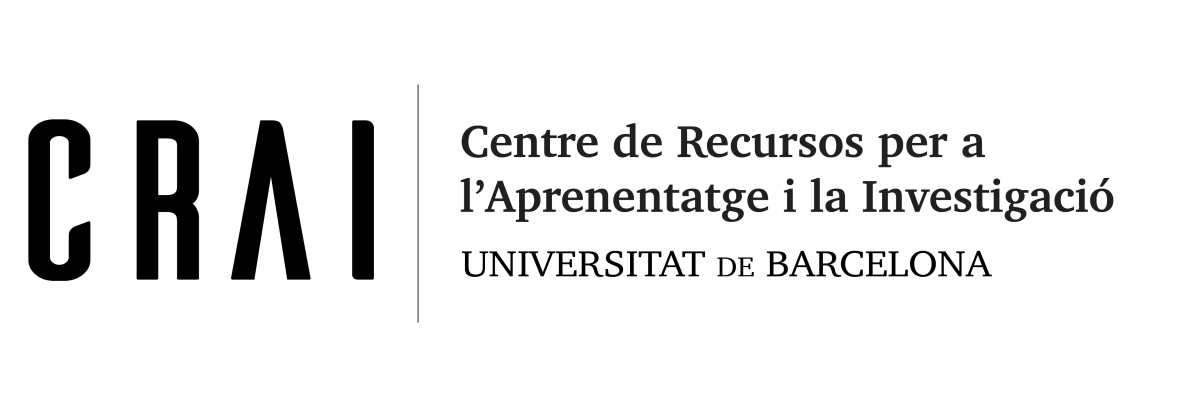 46
Suport CVUB
Servei d’Atenció a Usuaris (en línia)
Suport presencial i telefònic des de CRAI PSD-Bibs. i USD
Assessorament Unitat Docència CRAI
Portal TÀCTIC (docenciacrai.ub.edu)
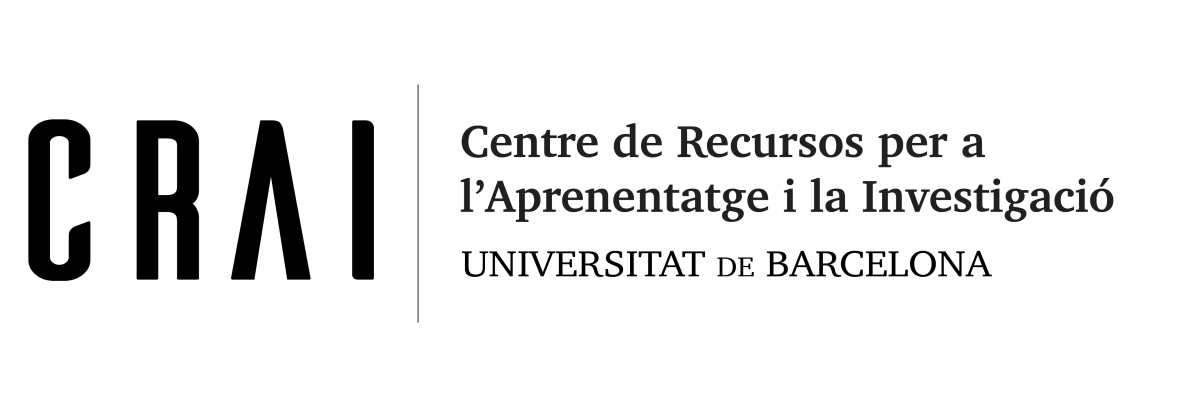 47
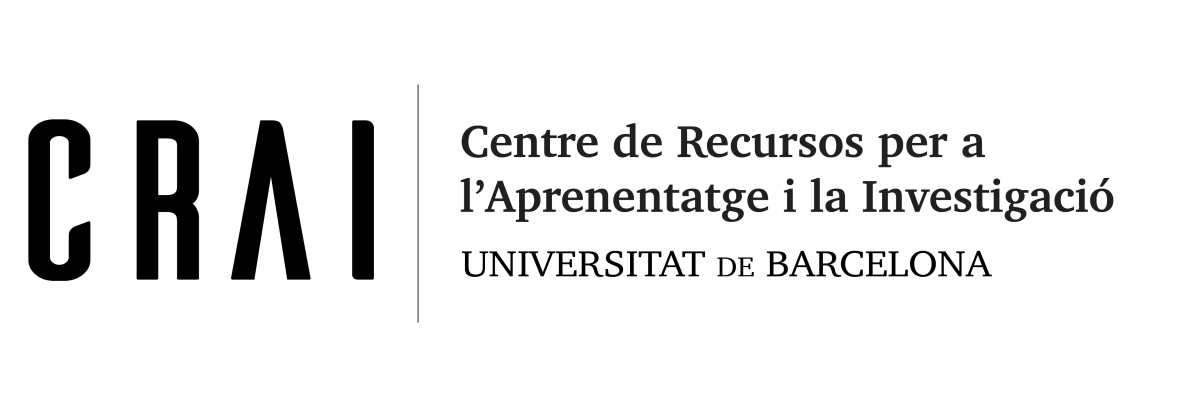 Situació excepcional pandèmia COVID-19
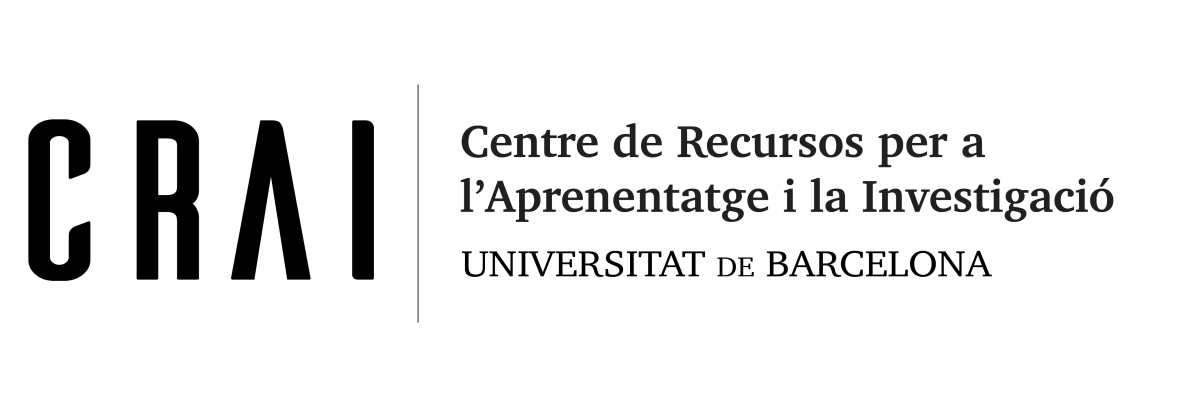 !
Docència no presencial
 (Març – Juliol 2020)
Tota la docència passa a fer-se dins del Campus Virtual UB:
El servei de suport a la docència del CRAI es decreta com a servei crític (14 de març)
El CRAI crea tots els cursos necessaris manualment (més de 11500) i gestiona les altes d’usuaris necessàries
S’implementa BB Collaborate per a fer classes síncrones en línia, i des de USD es preparen les ajudes i es forma tant al personal de PSD com als usuaris
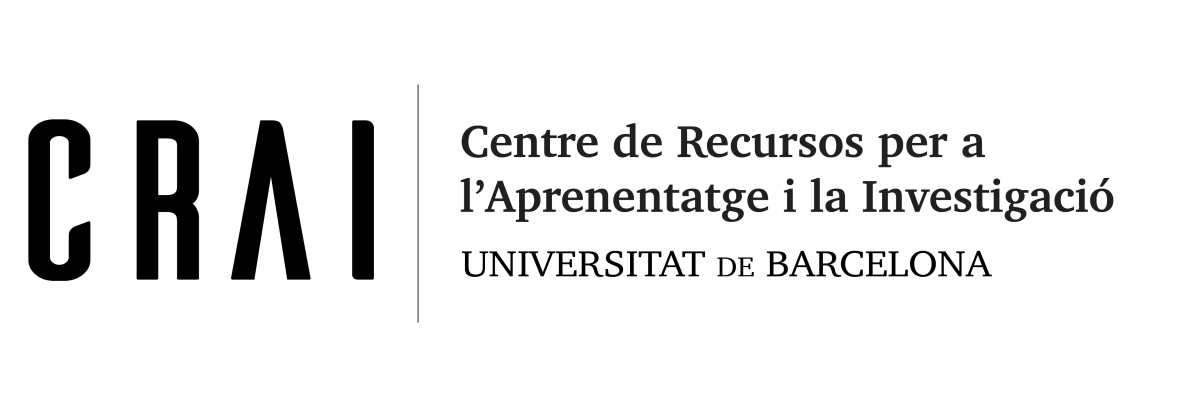 49
!
Docència no presencial 
 (Març – Juliol 2020)
Tota la docència passa a fer-se dins del Campus Virtual UB:
Es reforça la formació sobre qüestionaris i tasques, de cara a l’avaluació del segon semestre i final de curs
S’assegura l’estabilitat de la plataforma docent amb proves de consistència que permetin fer avaluació a més de 10000 usuaris a la vegada
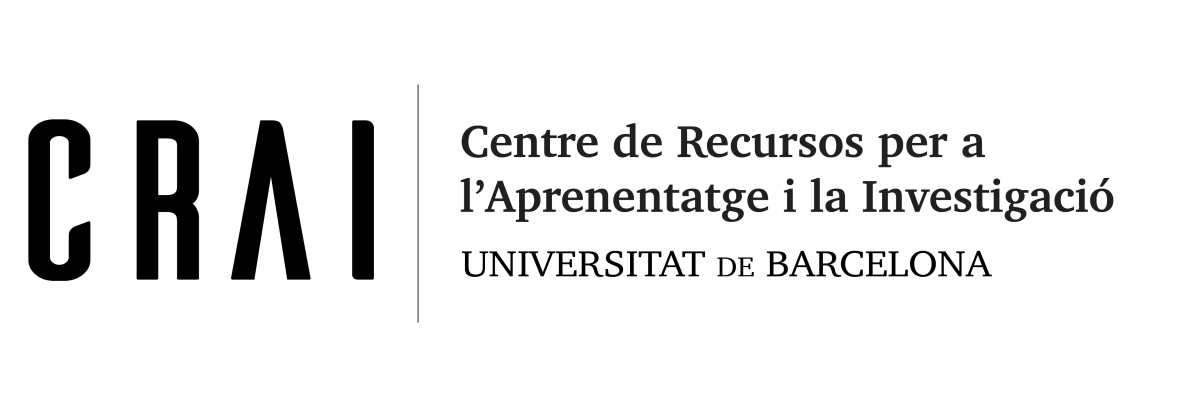 50
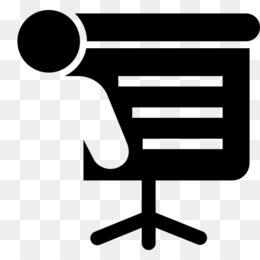 Docència híbrida/mixta
 (Maig – Juliol 2020)
Paral·lelament el CRAI treballa des de Vicerectorat amb RIMDA (Innovació Docent) i IL3 en el model de docència híbrida que es desplegarà durant el curs 2020-21:
Es creen materials d’ajuda de les metodologies docents que s’aplicaran
Es fa formació al professorat de cada Centre UB, en format de webinars, i se’ls seguirá acompanyant durant tot els curs 2020-21
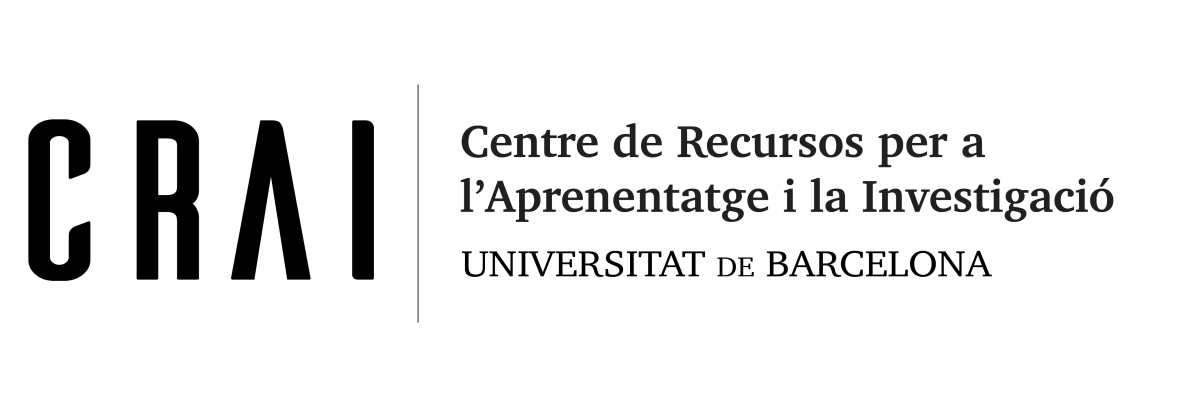 51
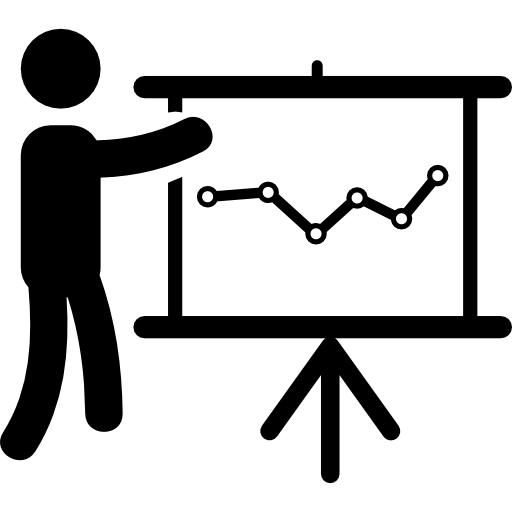 Dades del servei de suport
PANDÈMIA
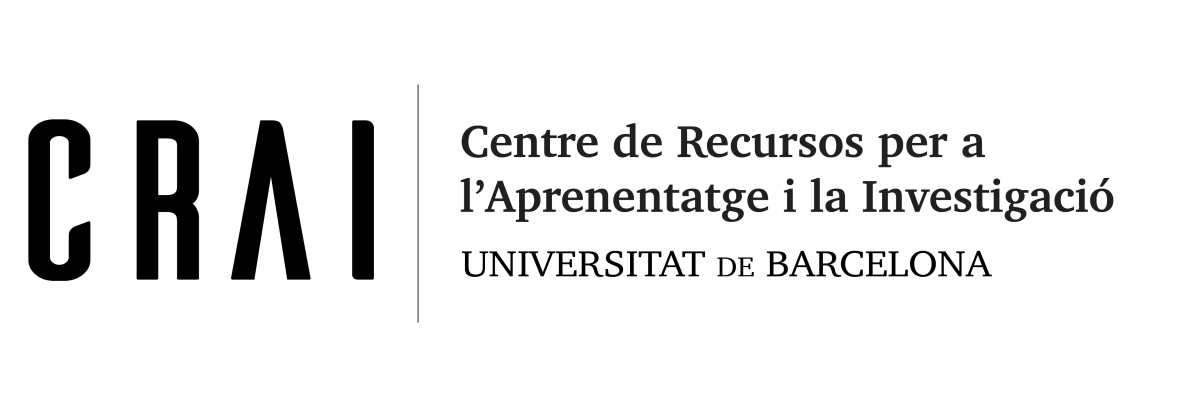 52
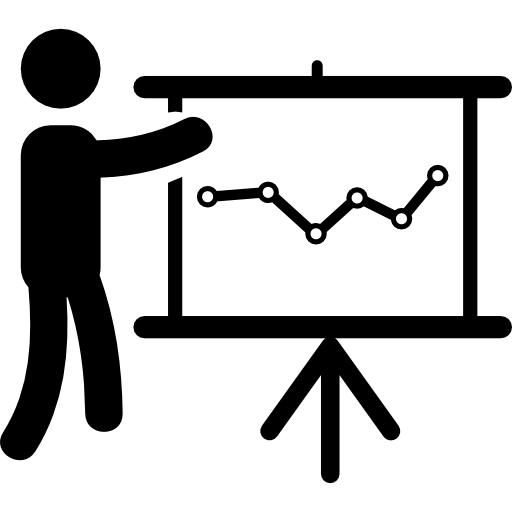 Dades del servei de suport
PANDÈMIA
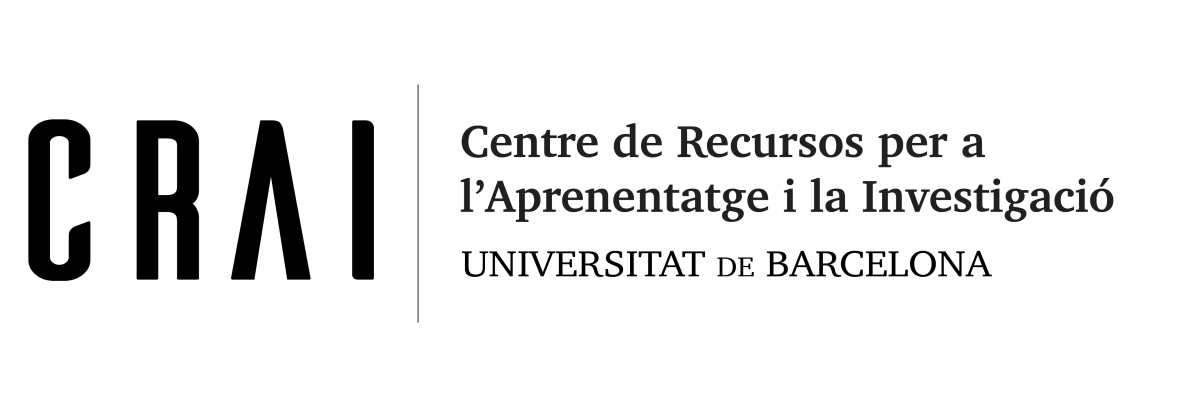 53
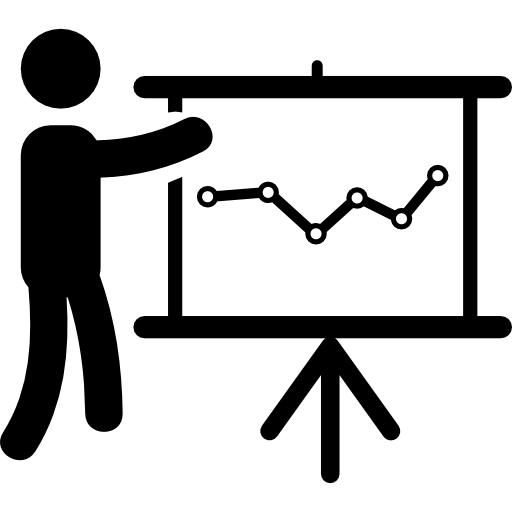 Dades del servei de suport
PANDÈMIA
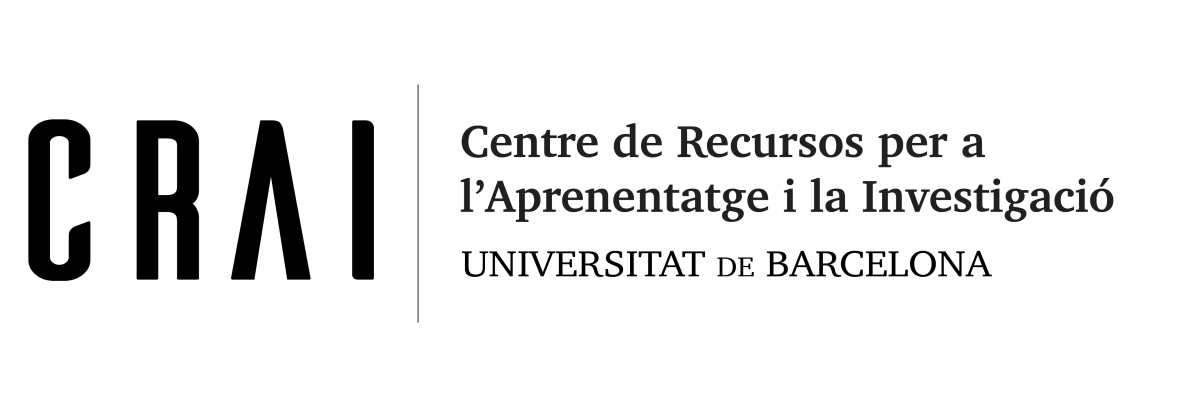 54
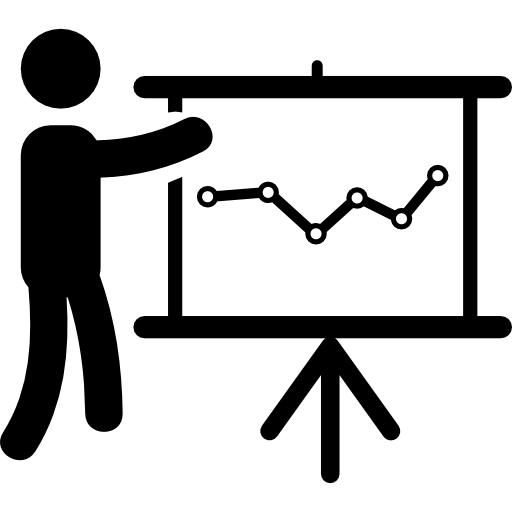 Dades del servei de suport
PANDÈMIA
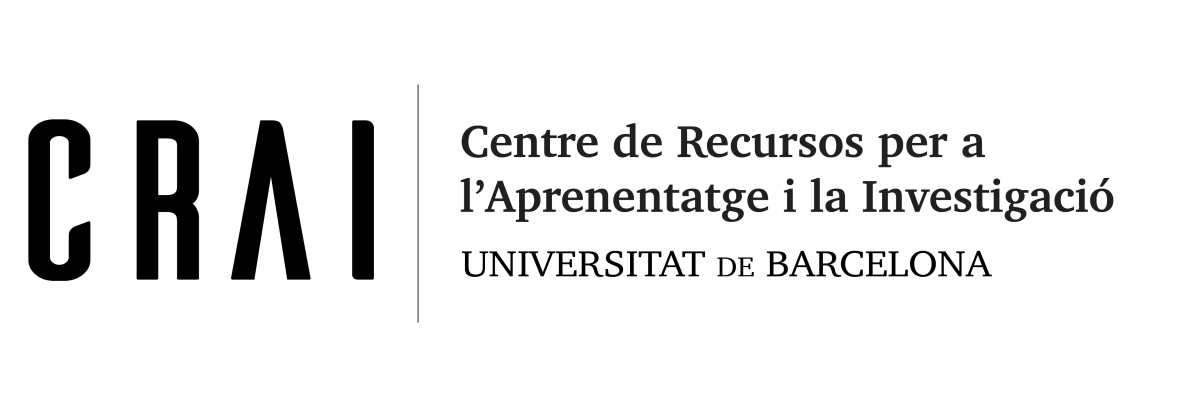 55
Gràcies
Mireia Casas      mcasas@ub.edu
Judit Casals juditcasals@ub.edu
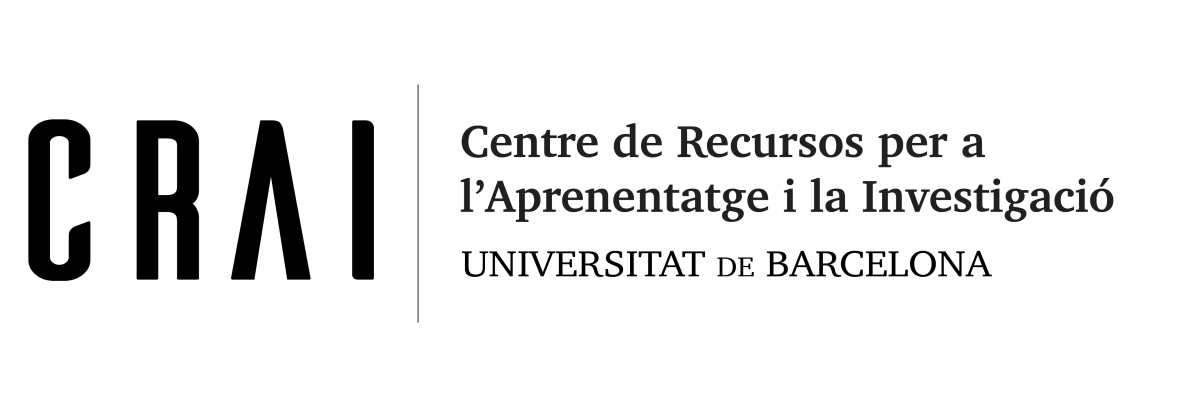 56